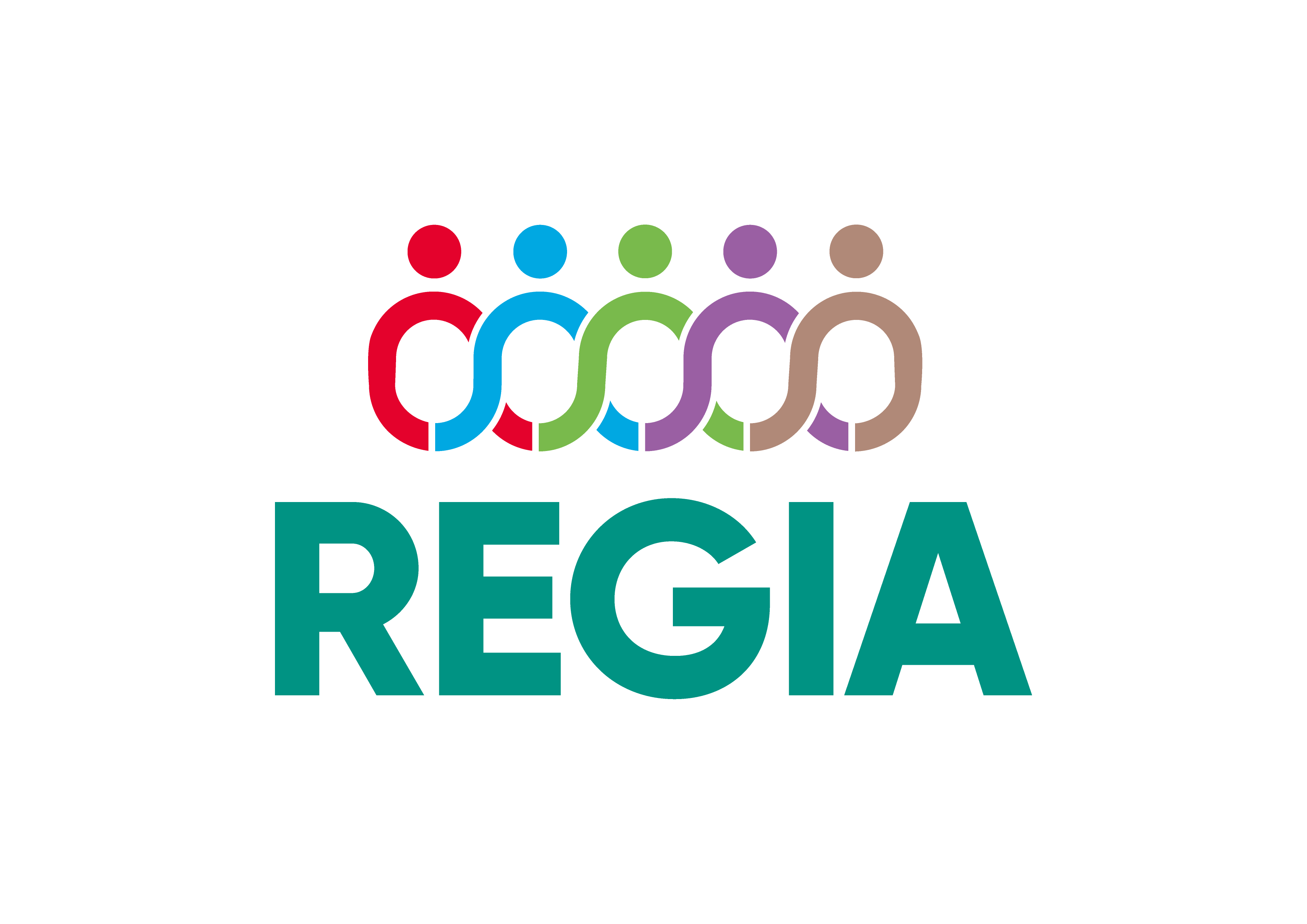 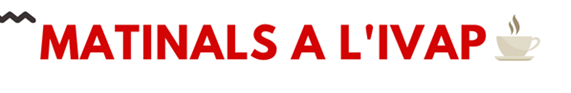 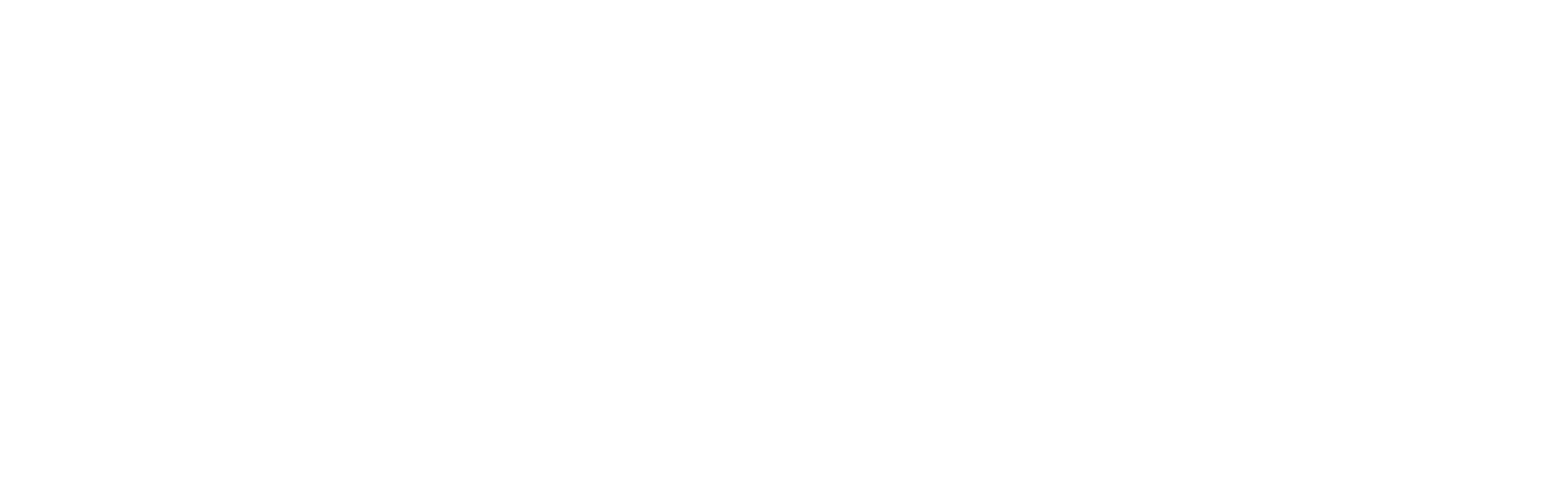 1
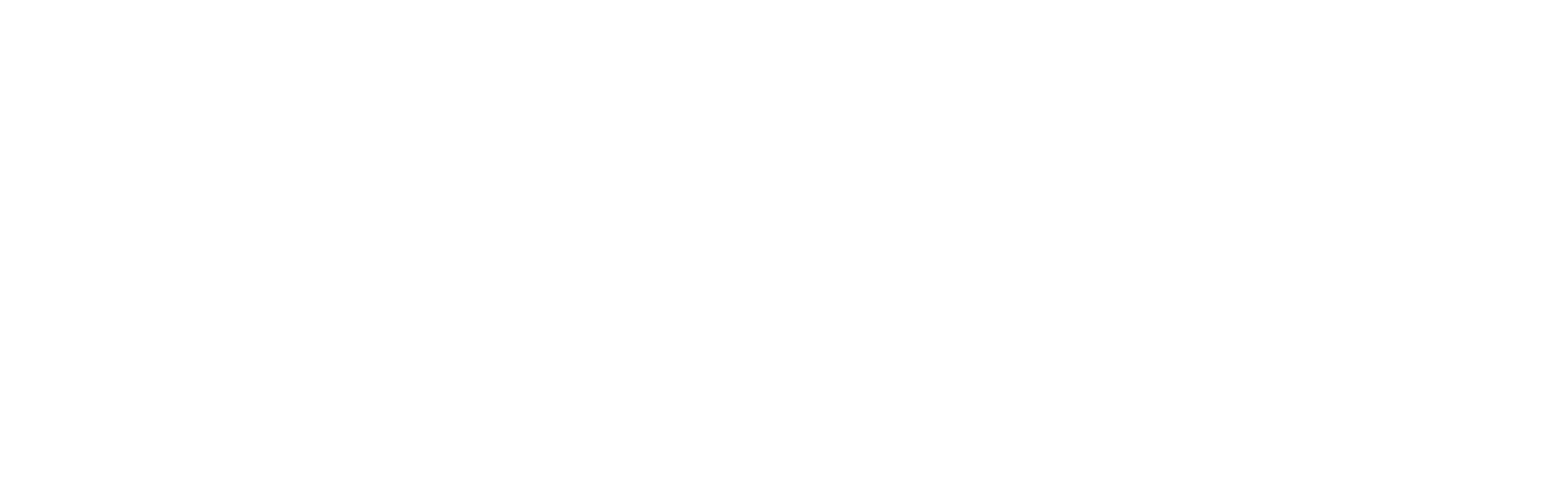 En esta sesión:

Régimen jurídico de los grupos de interés en la C.V
Recordatorio
Sistemas de control y fiscalización
Proceso especial de participación previa

Novedades y cuestiones prácticas: 
Modificación de la Ley 25/2018.
La coordinación de la agenda del alto cargo con REGIA
El informe de huella
Dudas frecuentes
2
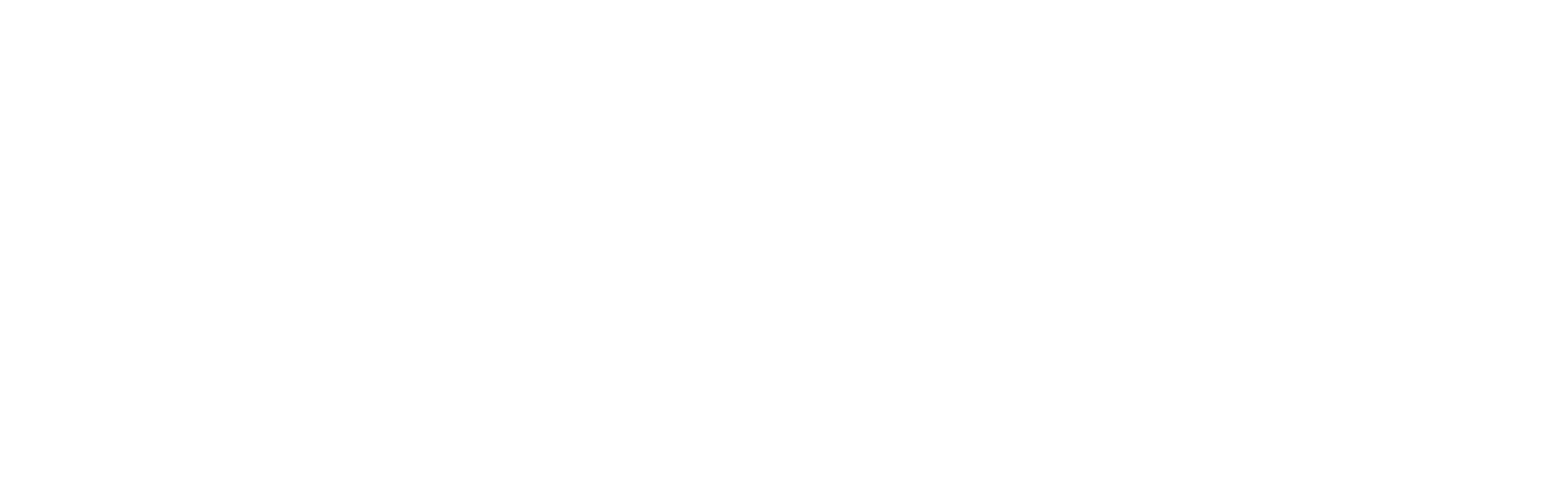 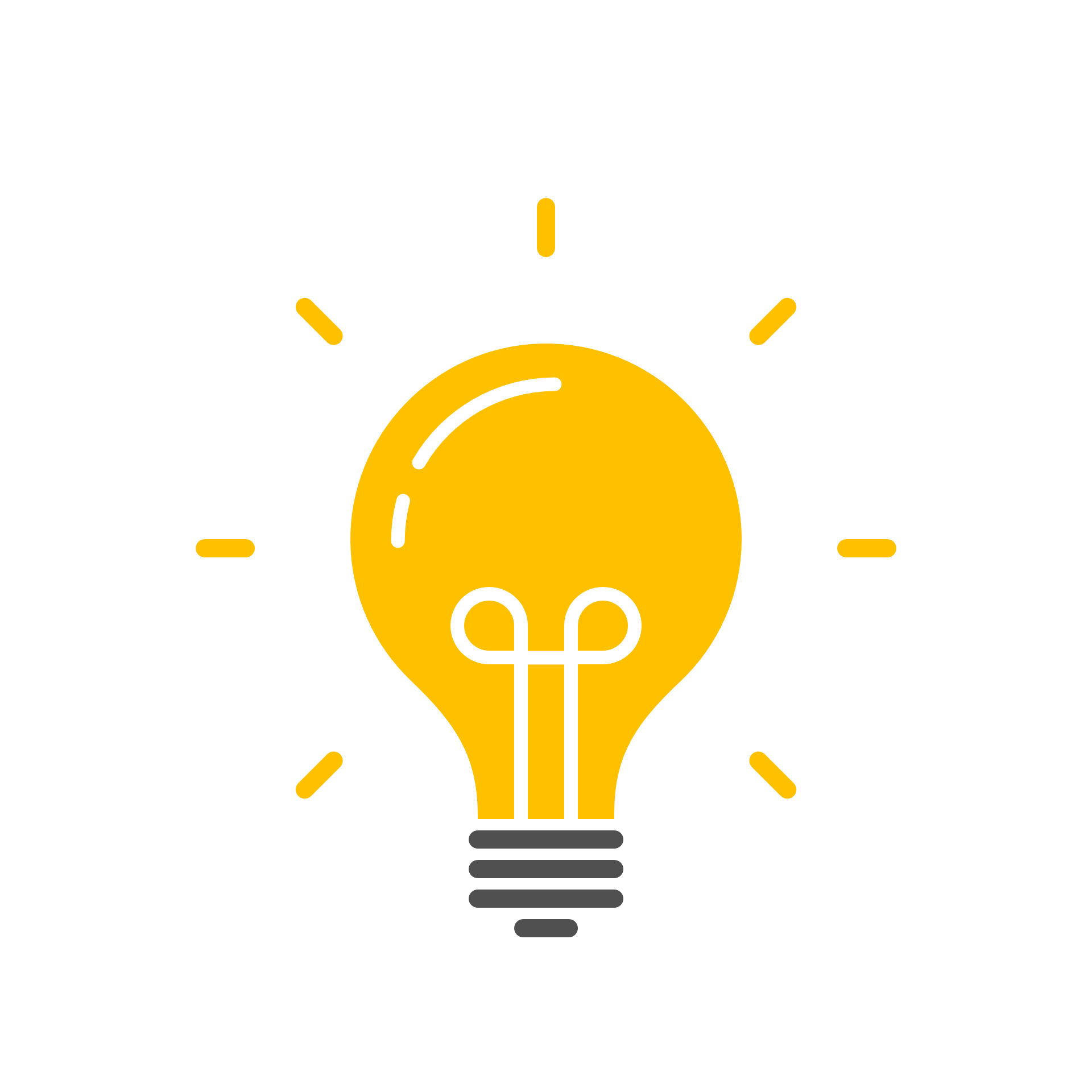 Modificada por  Ley 8/2022, de 30 de diciembre, de medidas fiscales, de gestión administrativa y financiera y de organización de la Generalitat.
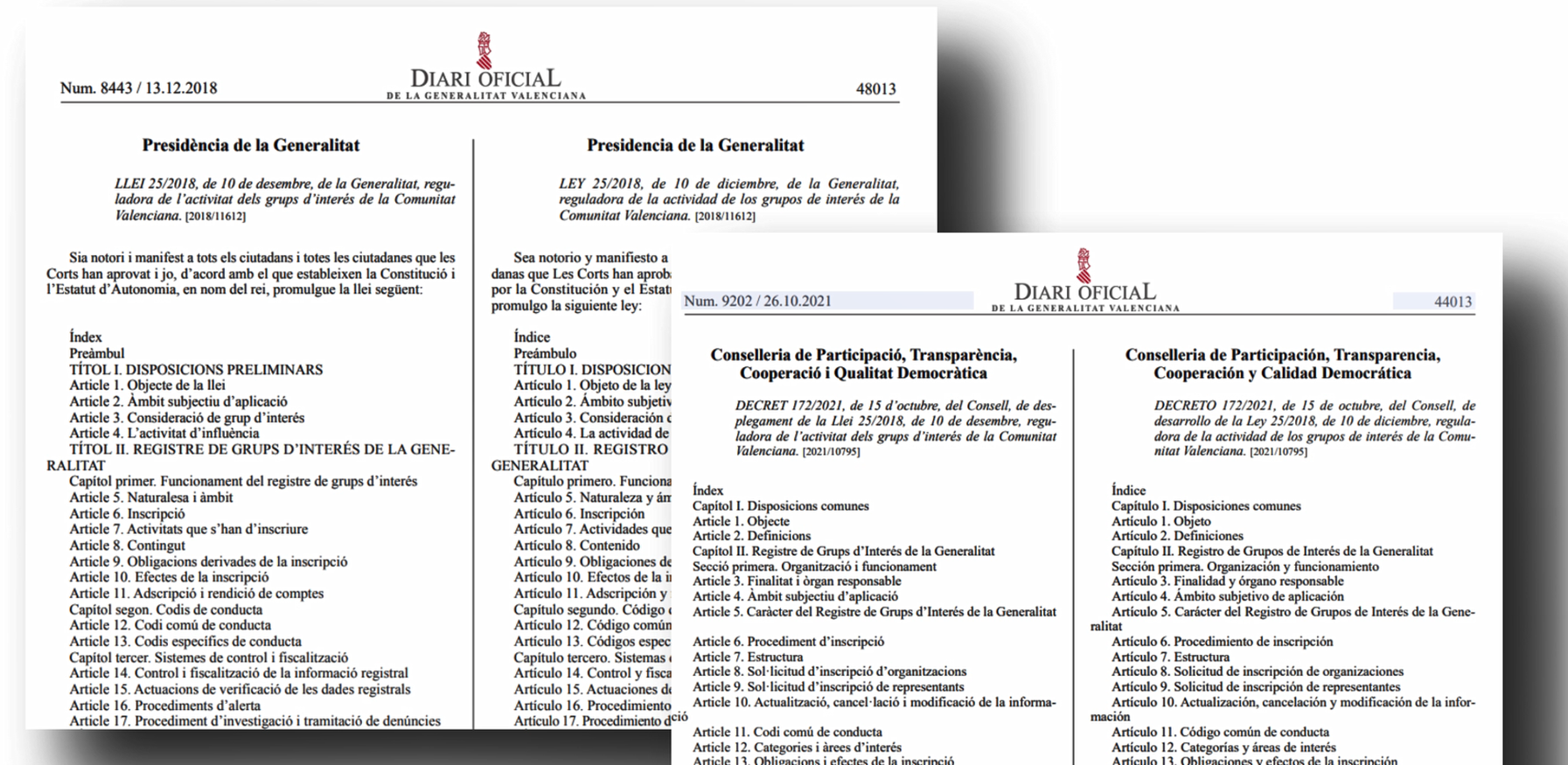 3
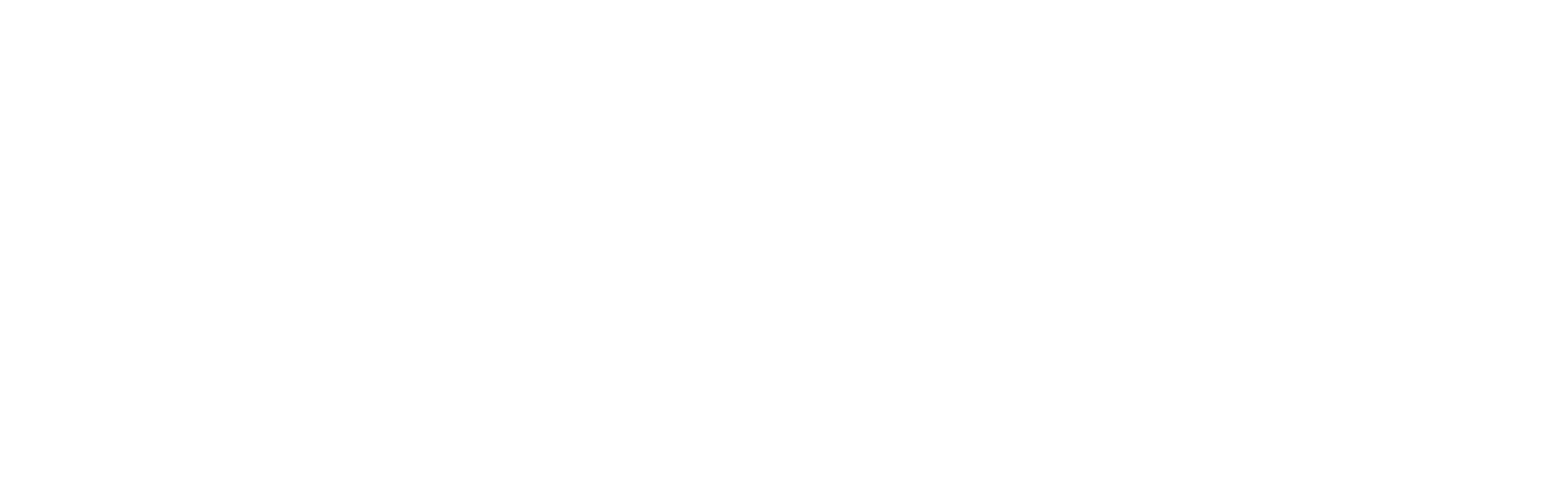 Recordamos  que… 
	La normativa sobre grupos de interés se aplica a: 

Los altos cargos
El personal empleado público 
Los grupos de interés
Les Corts, en los términos que establezca su Reglamento 

Art. 2 Ley 25/2018
4
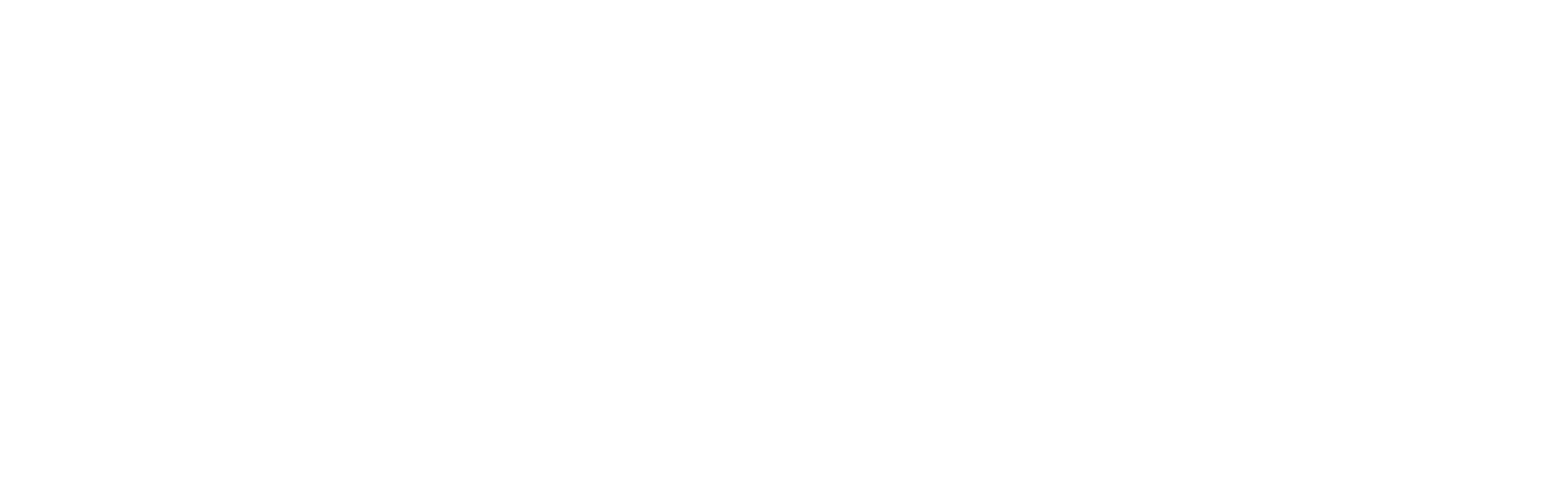 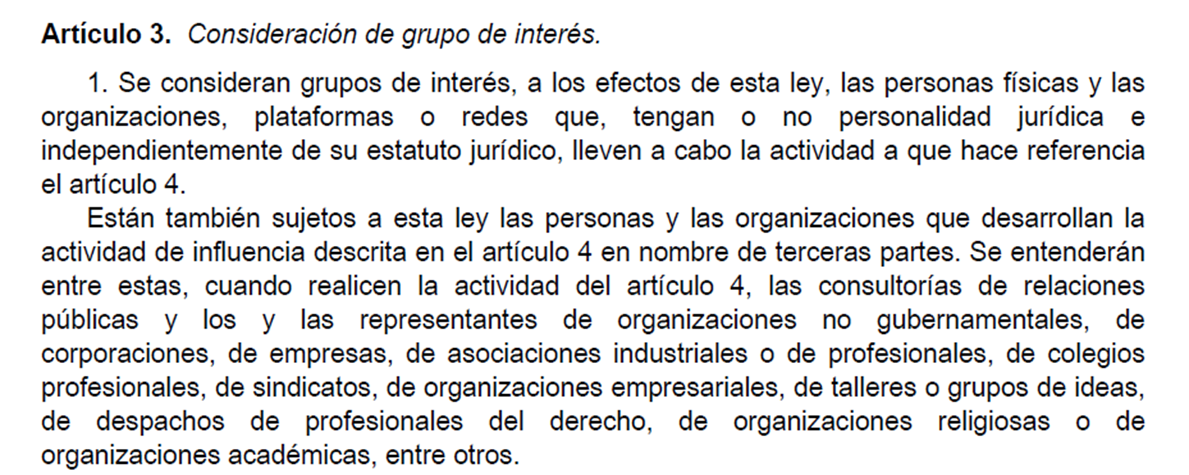 Organización privada	       Interés          Actividad de influencia
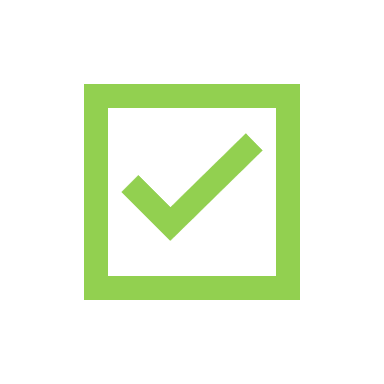 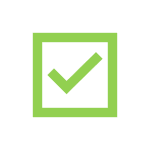 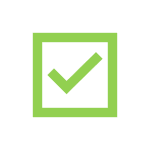 5
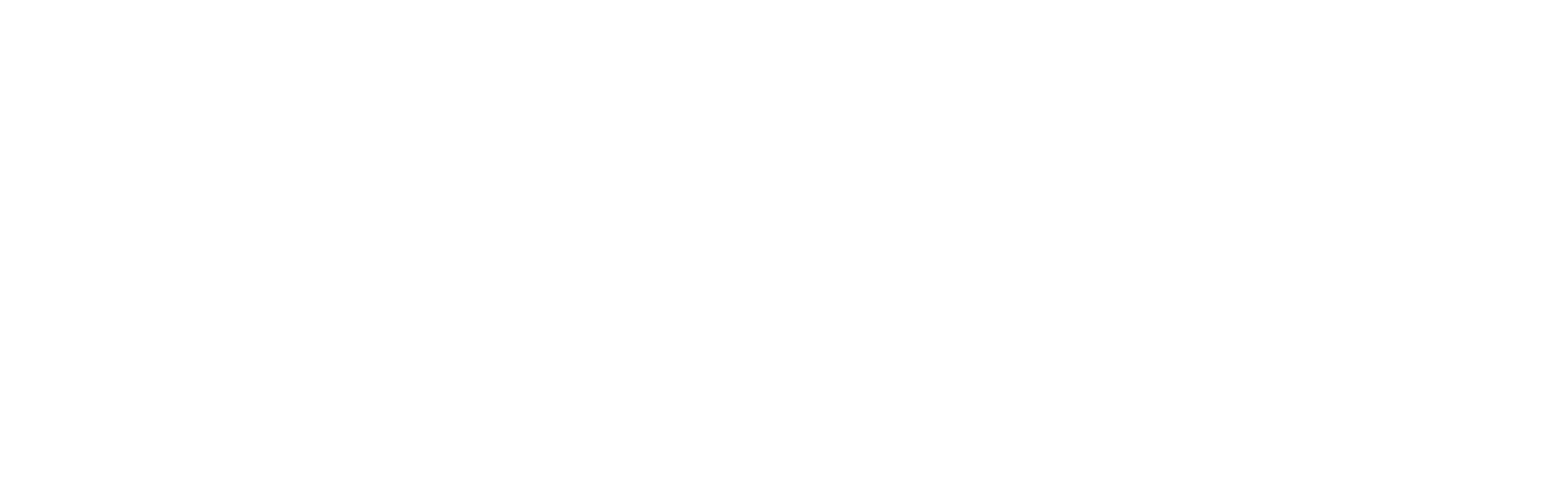 6
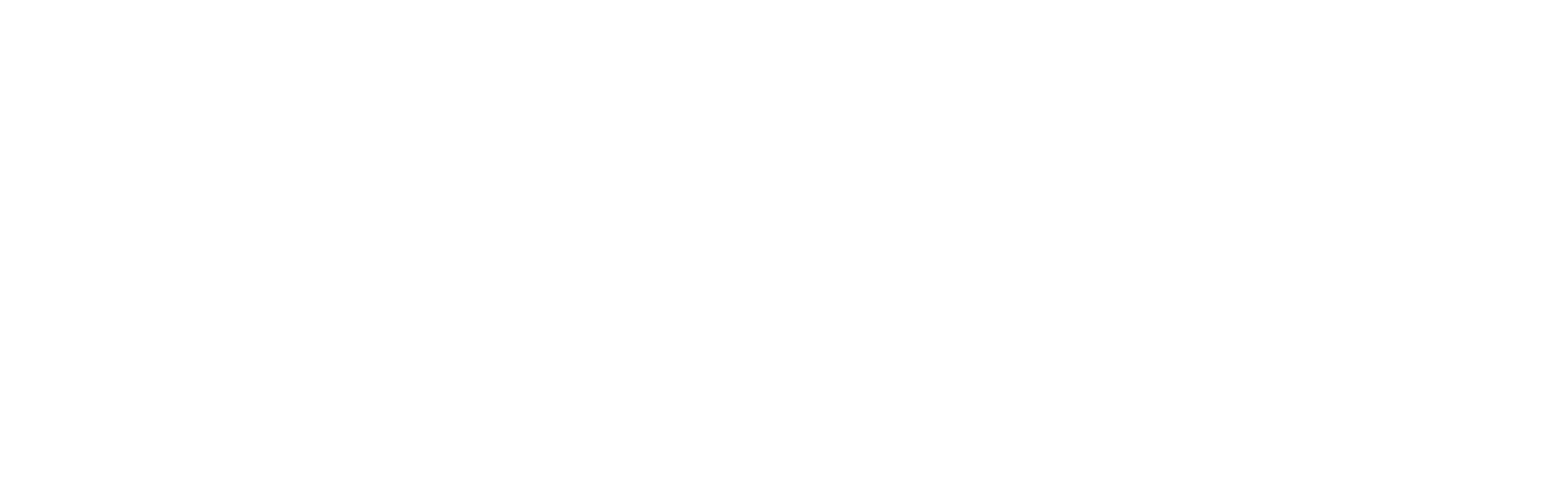 ¿A qué obliga esta normativa? 


	Los grupos de interés deben inscribirse para poder realizar 	actividad de influencia y cumplir el código de conducta.
	

		Los cargos públicos deben registrar la actividad de influencia y 			emitir el informe de huella de los grupos de interés.
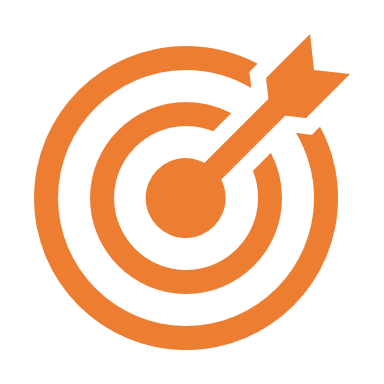 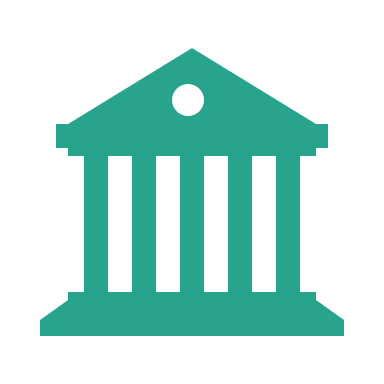 7
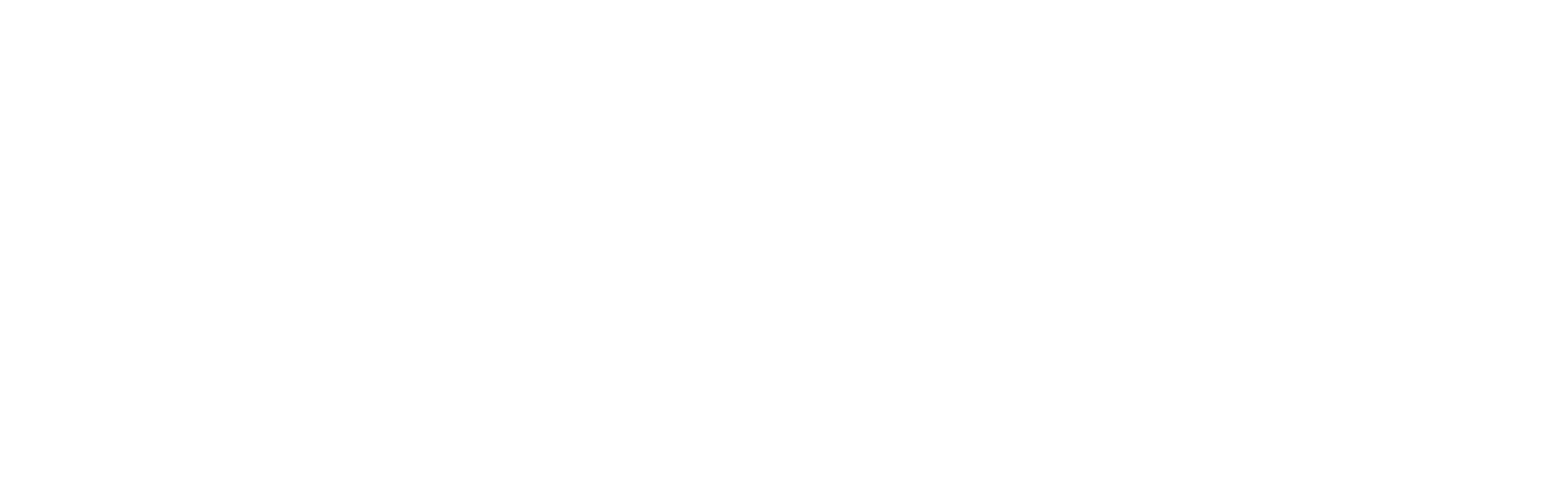 Sistemas de control y fiscalización
8
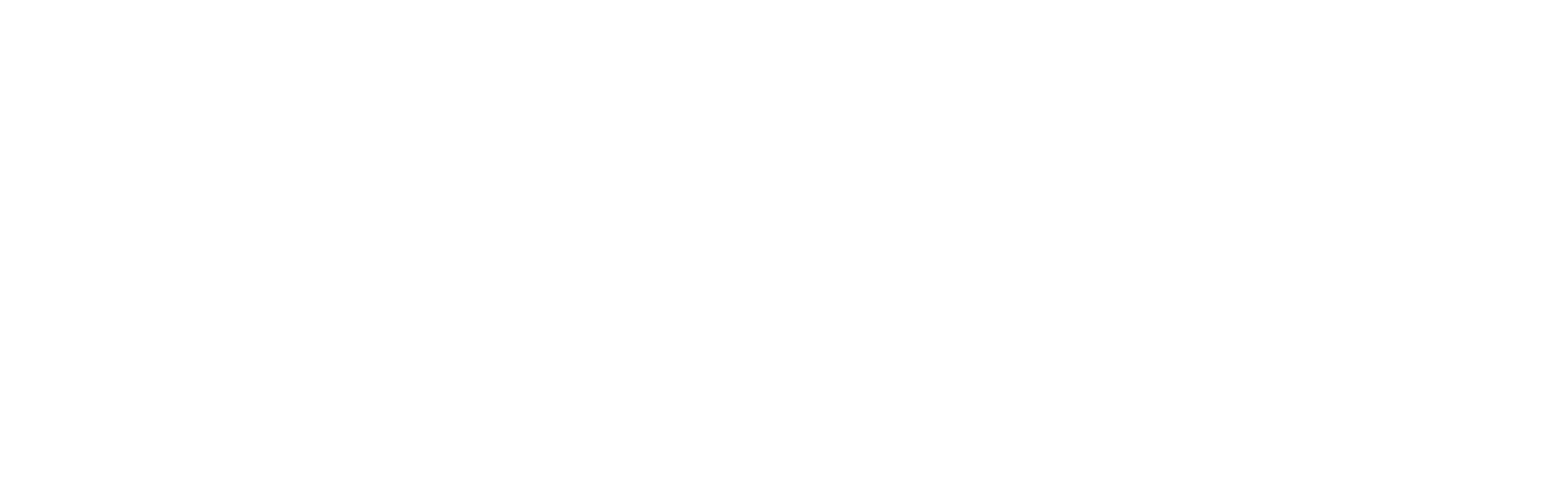 Sistemas de control y fiscalización: 

Los sistemas de control y fiscalización son las herramientas para garantizar que la información contenida en el registro es correcta y completa.

El objetivo es que las personas y organizaciones reflejen los datos en REGIA voluntariamente. Si no lo hacen, se prevé la inscripción o anotación de los datos de oficio, tras tramitar el denominado procedimiento de investigación. Puede dar lugar a un procedimiento sancionador, aunque no necesariamente.
9
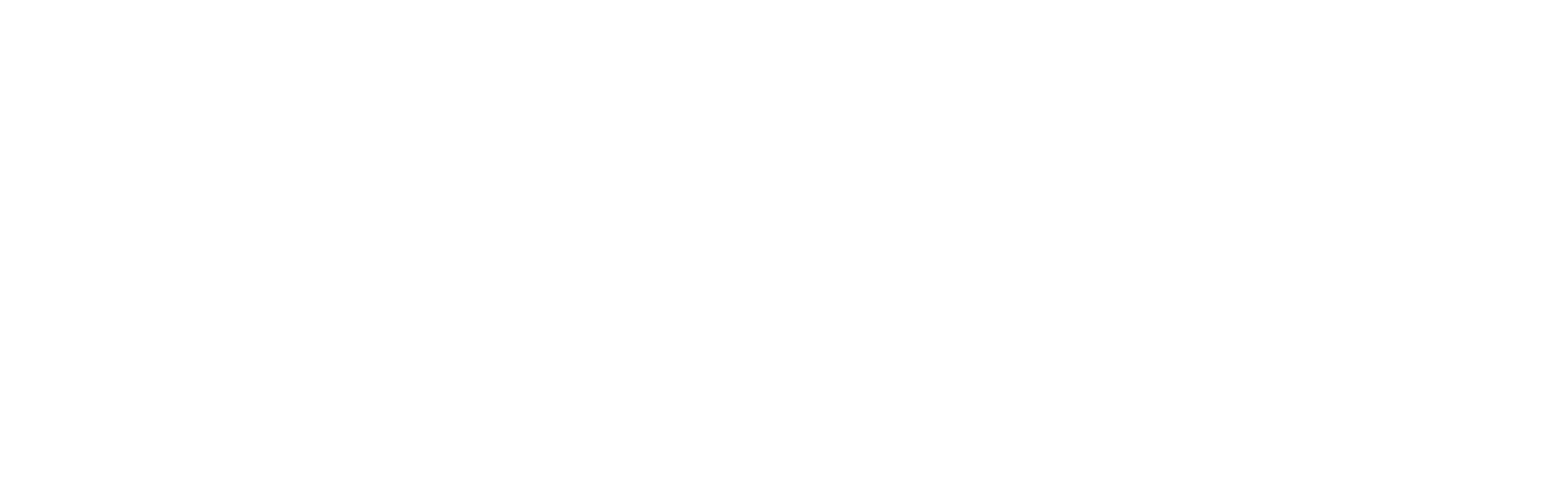 Sistemas de control y fiscalización: clases de actuaciones

Revisión de los datos aportados en la solicitud de inscripción.

Revisión de posibles actividades de influencia.

Plan de control y verificación de REGIA

Sistema de alertas y denuncias
10
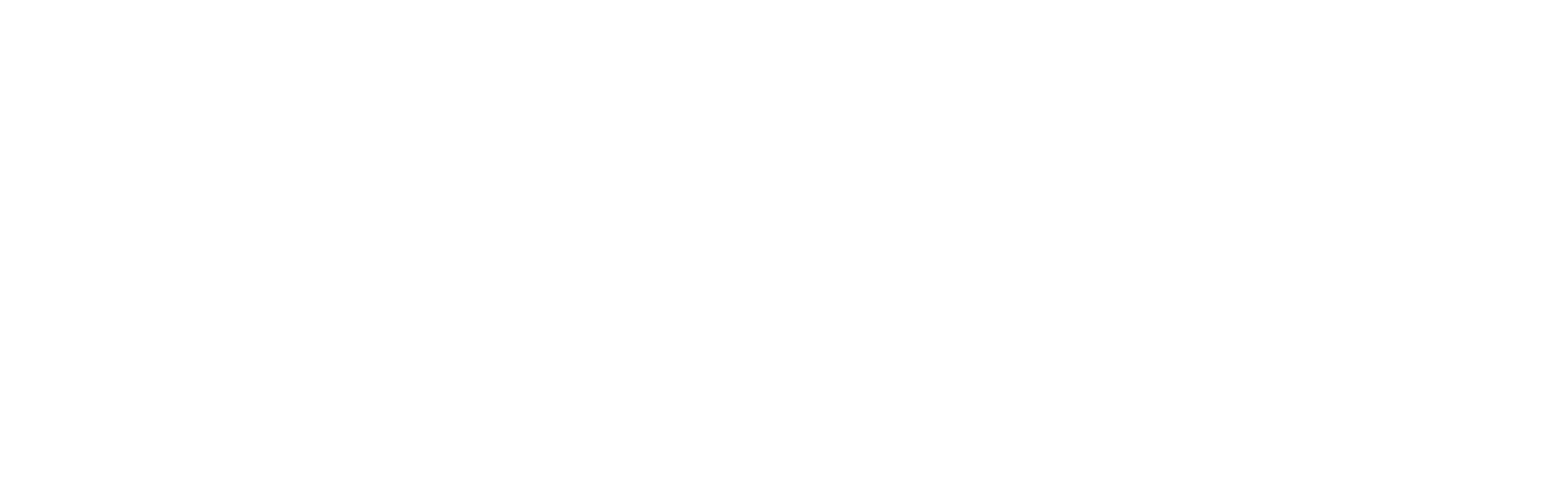 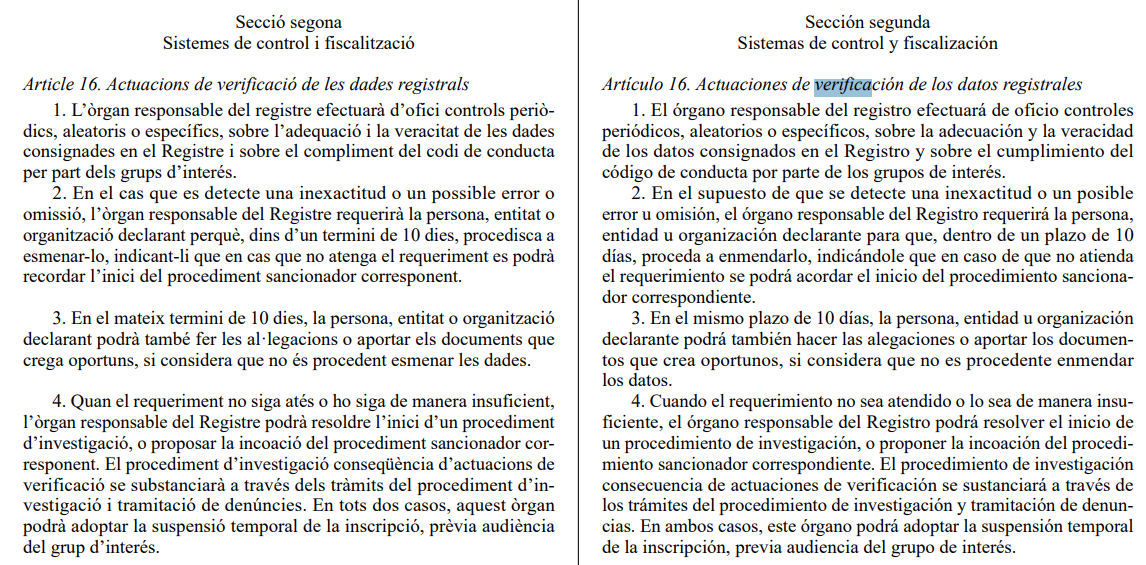 Sistemas de control y fiscalización: clases de actuaciones

Revisión de los datos aportados en la solicitud de inscripción.

Revisión de posibles actividades de influencia.

Plan de control y verificación de REGIA

Sistema de alertas y denuncias

Régimen de infracciones y sanciones
11
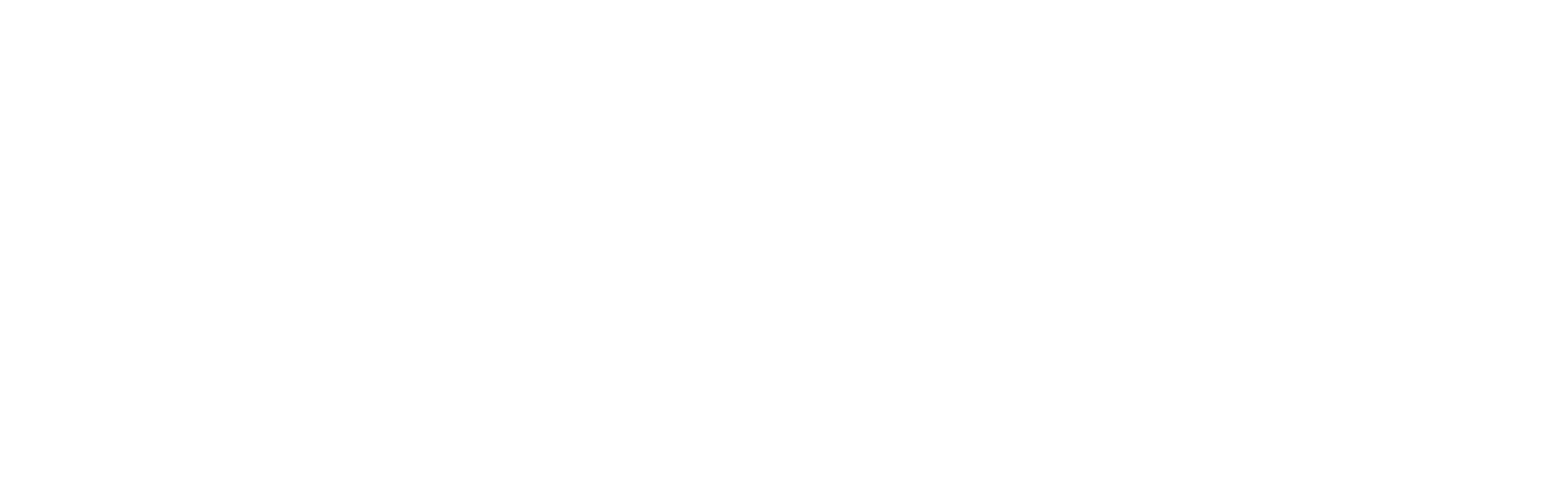 Sistemas de control y fiscalización: clases de actuaciones

Revisión de actividades con grupos inscritos en REGIA.

Revisión de actividades con grupos no inscritos en REGIA.

Plan de control y verificación de REGIA
12
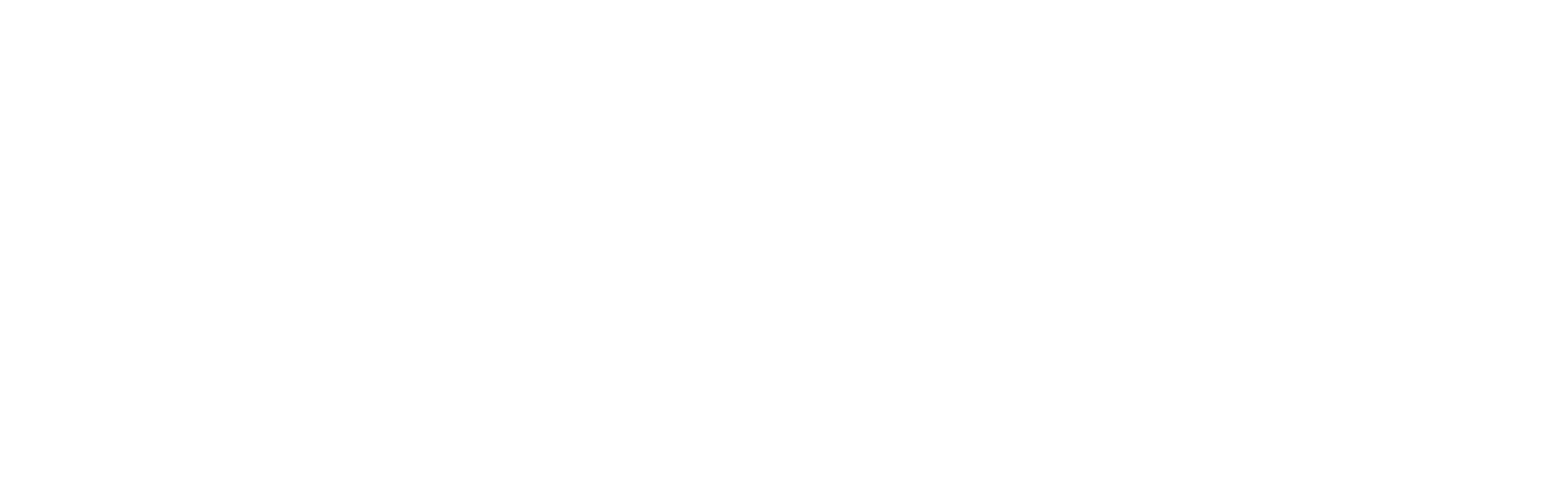 Régimen Sancionador
13
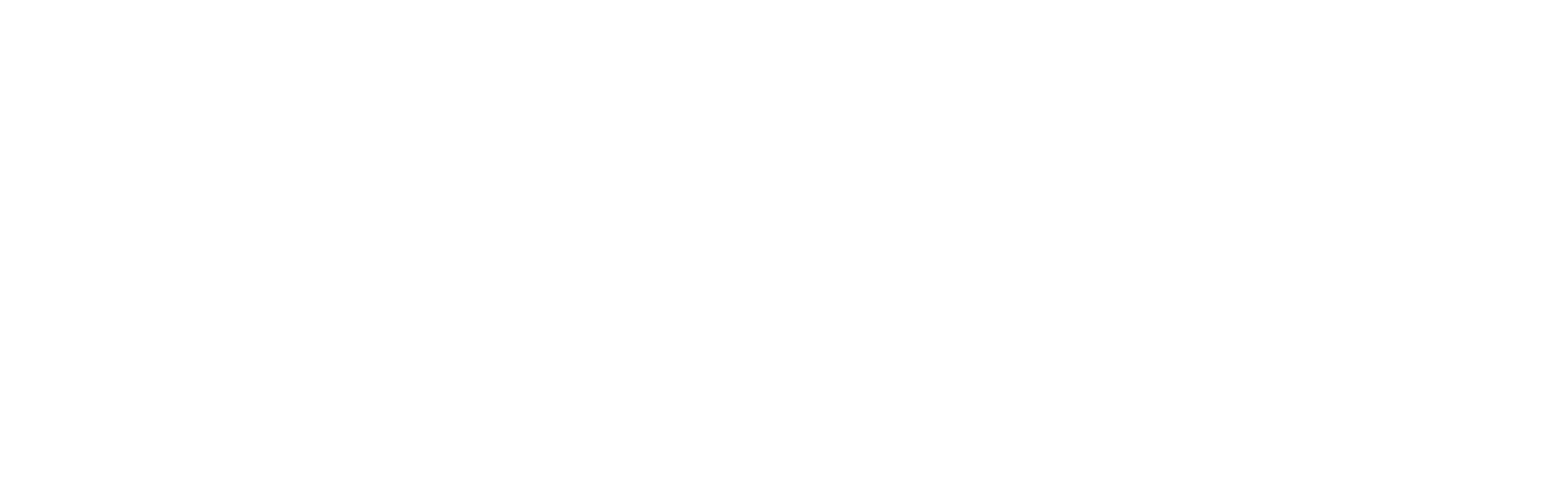 Infracciones Altos cargos (Art. 27 Ley 25/2018)


Consentir la inclusión en la agenda de reuniones o entrevistas con GI no inscritos. 
- 2 o más veces en un año (3 veces es INFRACCIÓN GRAVE). 
- Con el mismo grupo de interés

No publicar en REGIA las reuniones o entrevistas con GI inscritos. 
- 2 o más veces en un año (3 veces es INFRACCIÓN GRAVE). 

Ordenar a empleados públicos que tengan reuniones GI no inscritos: INFRACCIÓN GRAVE
14
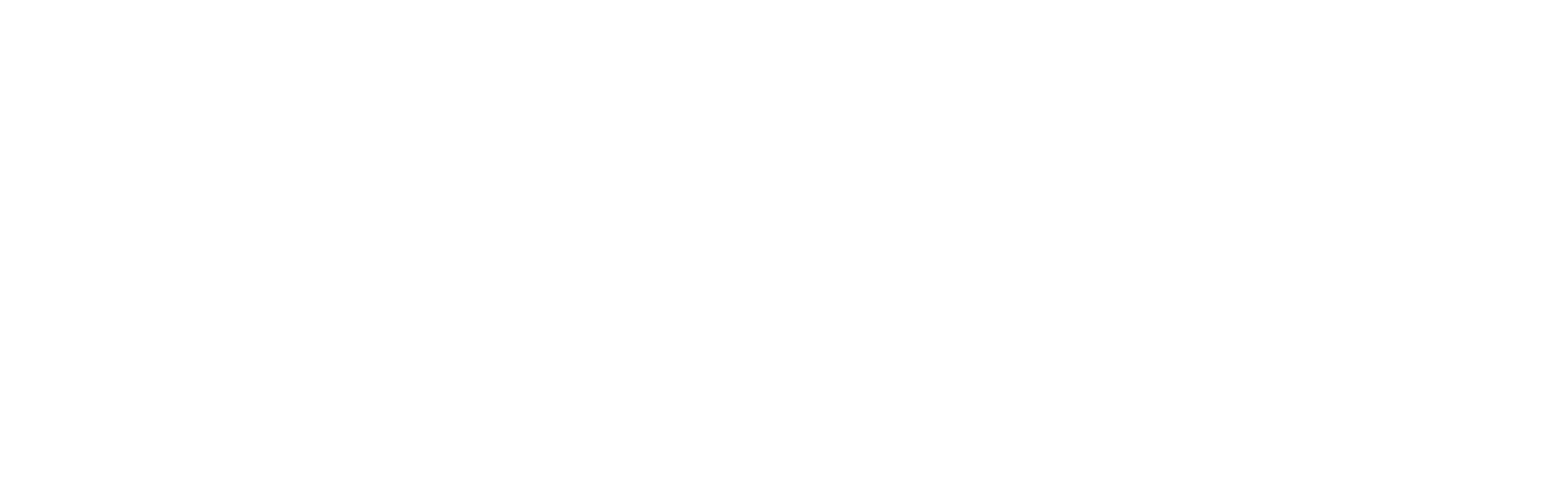 Infracciones Empleados públicos (Art. 28 Ley 25/2018)


Consentir la inclusión en la agenda de reuniones o entrevistas con GI no inscritos. 
- 2 o más veces en un año (3 veces es INFRACCIÓN GRAVE). 
- Con el mismo grupo de interés

No publicar en REGIA las reuniones o entrevistas con GI inscritos. 
- 2 o más veces en un año (3 veces es INFRACCIÓN GRAVE). 

Ordenar a empleados públicos que tengan reuniones GI no inscritos: INFRACCIÓN GRAVE
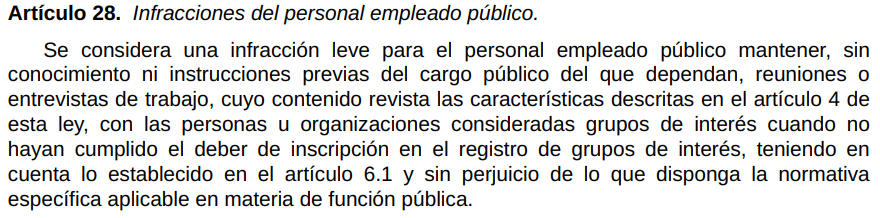 15
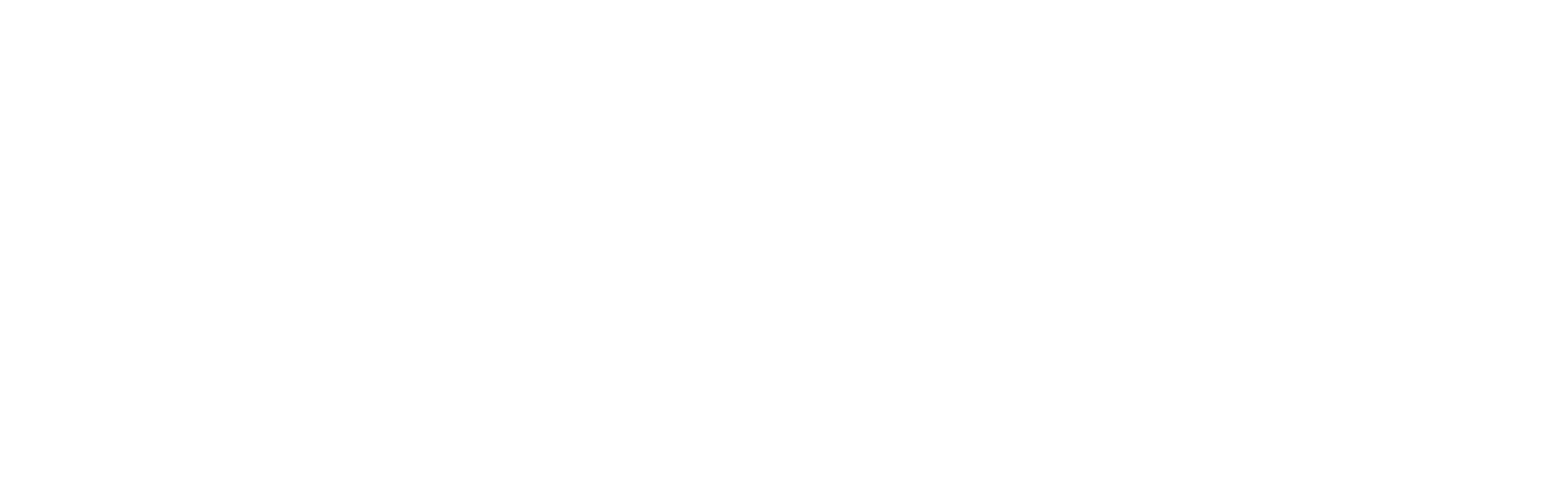 Infracción Personal Empleado Público (Art. 28 Ley 25/2018): 

Mantener con GI no inscritos, reuniones que supongan actividad de influencia, sin haber informado al alto cargo de adscripción



Evitar que el alto cargo mande a una reunión a un empleado público para esquivar la obligación de inscripción

Deber de comunicación del empleado público al alto cargo
16
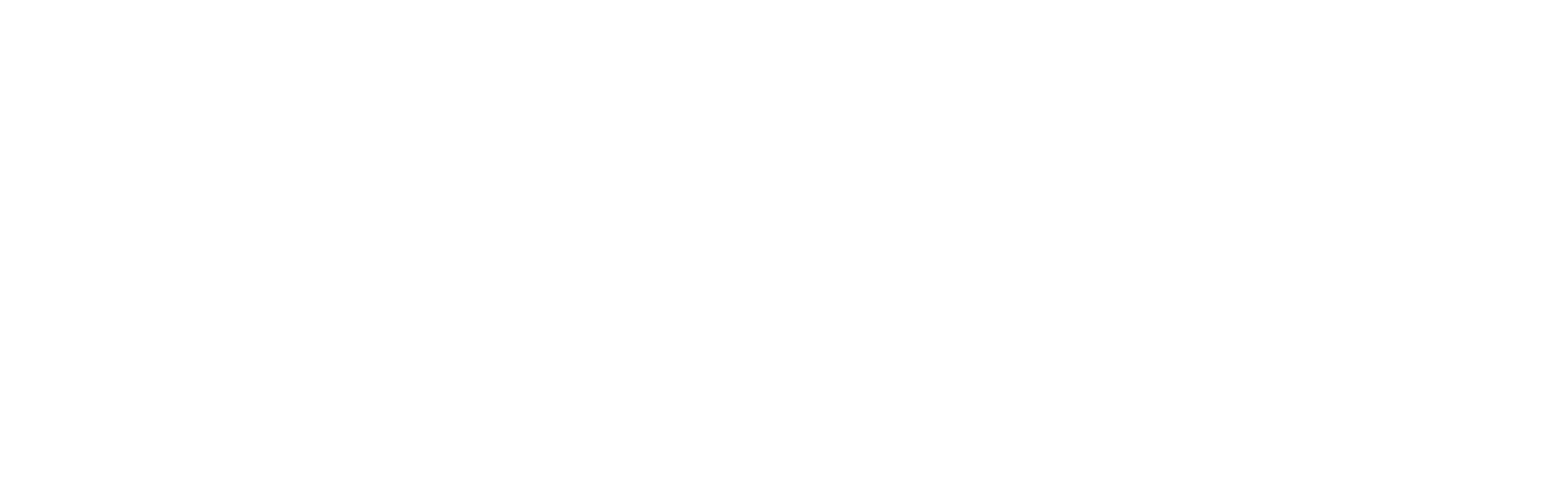 Antes de concertar una reunión:

          ¿Actividad de influencia? 		NO: agendar la reunión

					     
						SÍ: Comprobar que el grupo esté inscrito en REGIA:
						https://gvaoberta.gva.es/es/regia
GI no inscrito: pedirle que se inscriba.
GI inscrito:  agendar la reunión y dejar 	    constancia en REGIA.
17
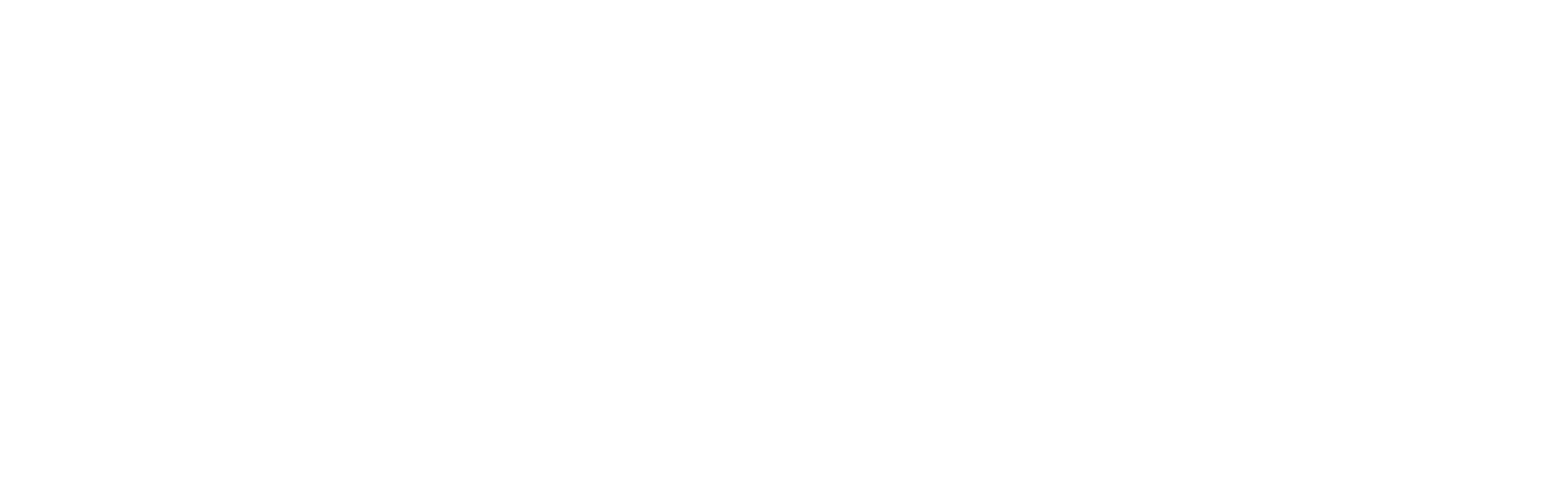 Identificación de los grupos de interés. (Art. 10 Ley 25/2018)


Consentir la inclusión en la agenda de reuniones o entrevistas con GI no inscritos. 
- 2 o más veces en un año (3 veces es INFRACCIÓN GRAVE). 
- Con el mismo grupo de interés

No publicar en REGIA las reuniones o entrevistas con GI inscritos. 
- 2 o más veces en un año (3 veces es INFRACCIÓN GRAVE). 

Ordenar a empleados públicos que tengan reuniones GI no inscritos: INFRACCIÓN GRAVE
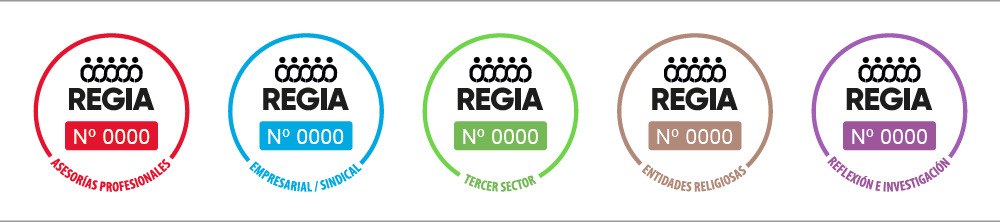 18
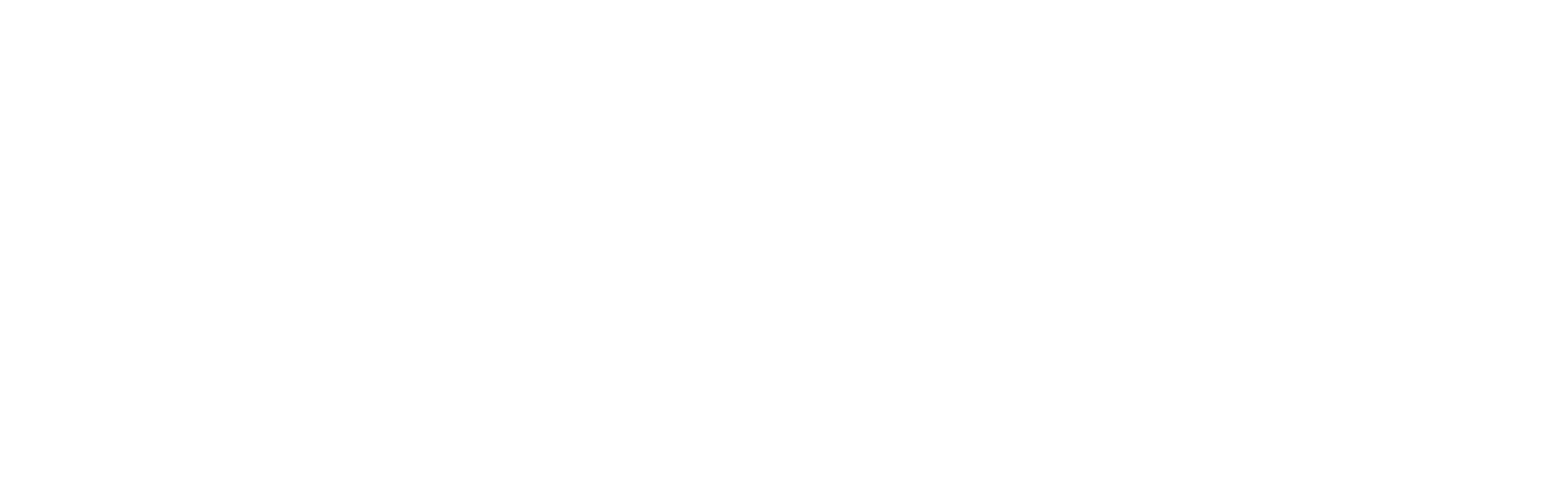 Participación previa en la elaboración de normas
19
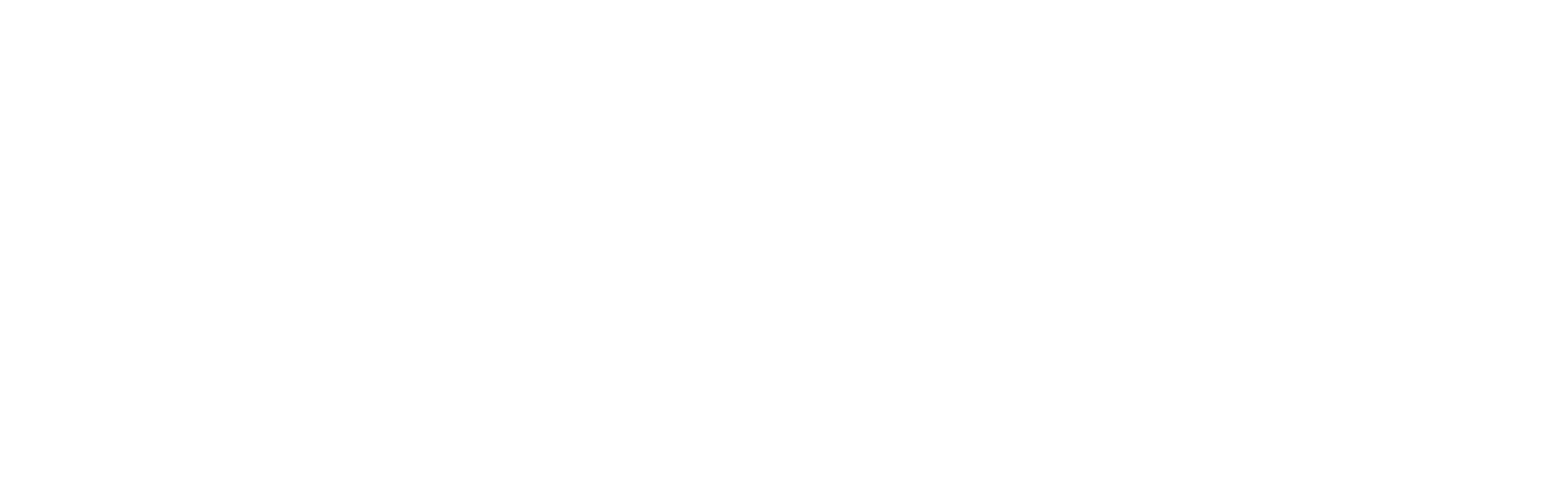 Participación previa en la elaboración de normas

Origen: la “negociación de regulaciones”.

Regulación: arts. 20 a 23 Ley y arts. 23 a 30 Decreto.

Concepto y distinción del resto de procesos participativos.
20
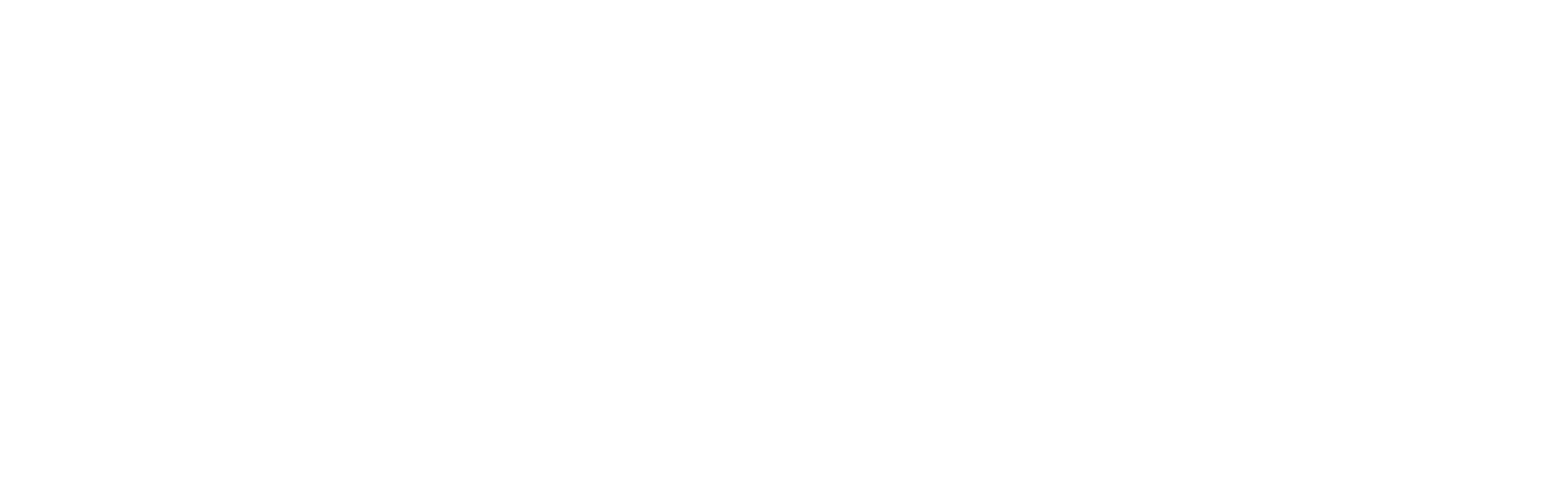 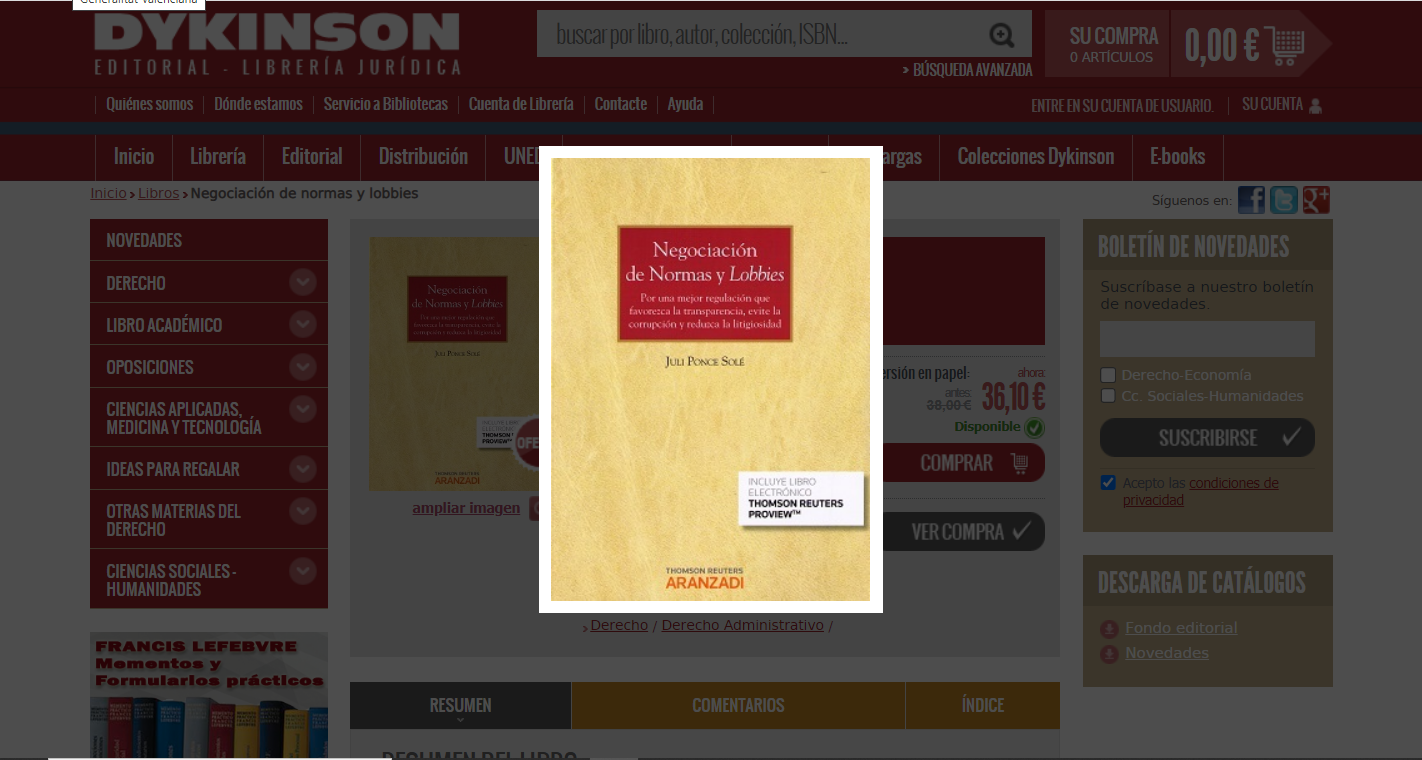 Participación previa en la elaboración de normas

Origen: la “negociación de regulaciones”.

Regulación: arts. 20 a 23 Ley y arts. 23 a 30 Decreto.

Concepto y distinción del resto de procesos participativos.
21
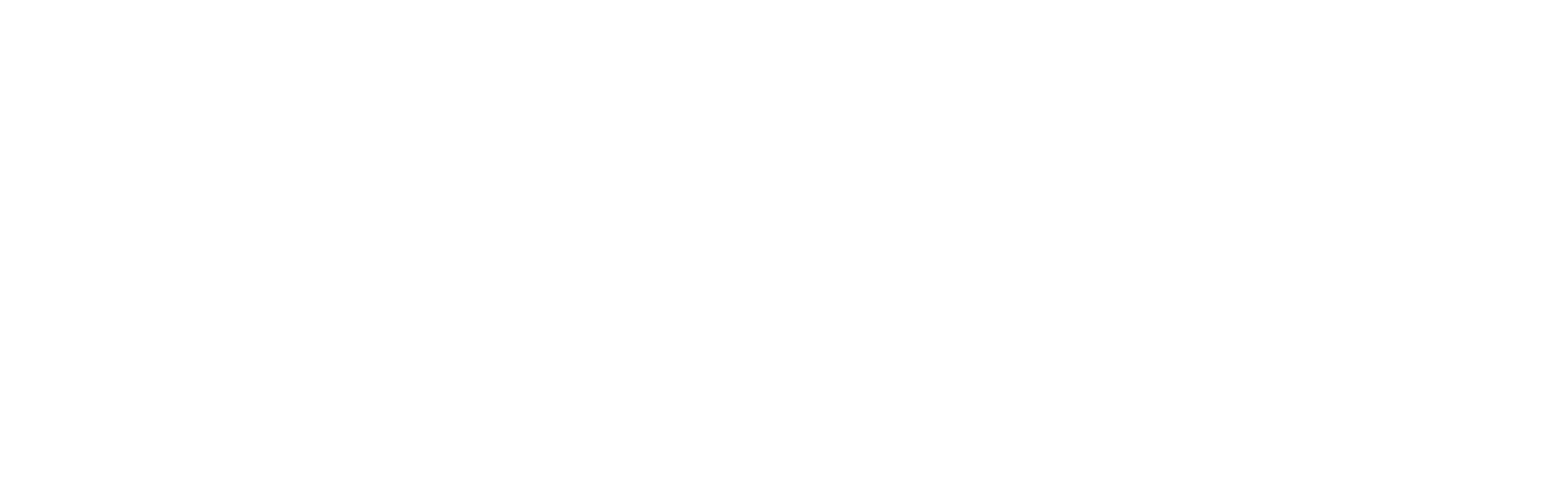 Participación previa en la elaboración de normas: esquema

Requisito previo: Acuerdo del Consell

Objeto: Proyecto de ley o Decreto del Consell
Tiempo: antes de iniciar formalmente el procedimiento normativo

Sujetos: Grupos de interés con intereses que pudieran resultar afectados por la norma.
Identificación de intereses, y en su caso lista de grupos de interés.
Trámite para que otros grupos de interés que no están en la lista soliciten participar.
Ordenación del proceso: CPNE o empleado público
22
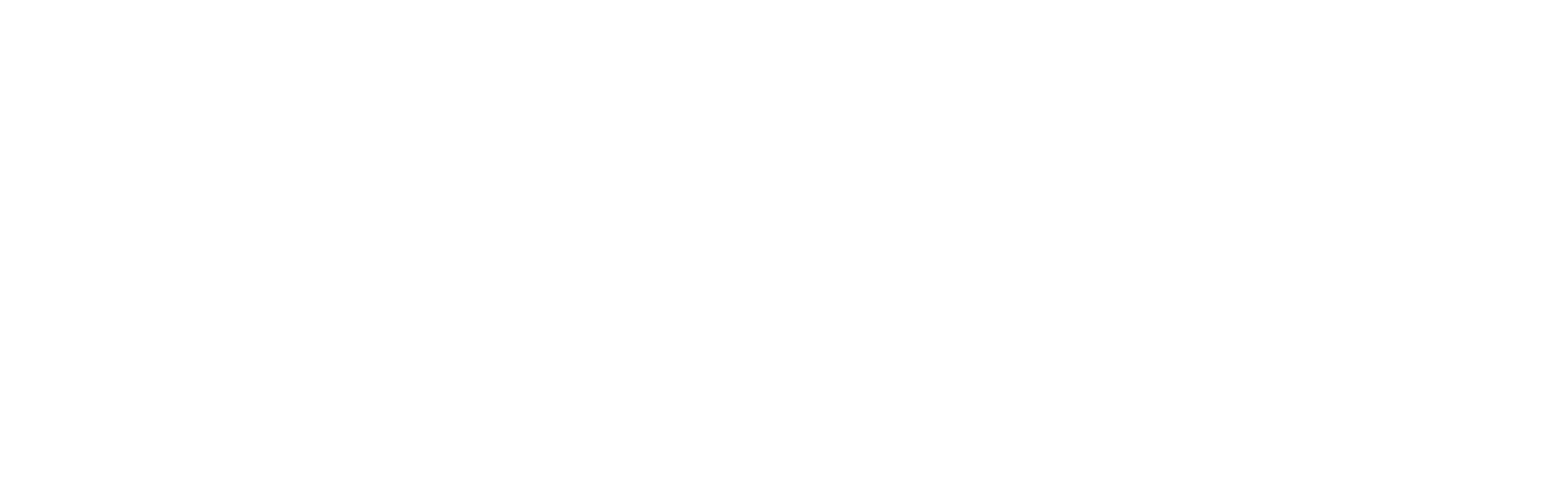 Participación previa en la elaboración de normas: esquema

Desarrollo: reuniones plenarias. Acuerdos por mayoría.

Resultado: No vinculante, pero causas de rechazo de acuerdos:
No conveniente para el interés general
Contrario al ordenamiento jurídico
Sobre materias no susceptibles de transacción.
23
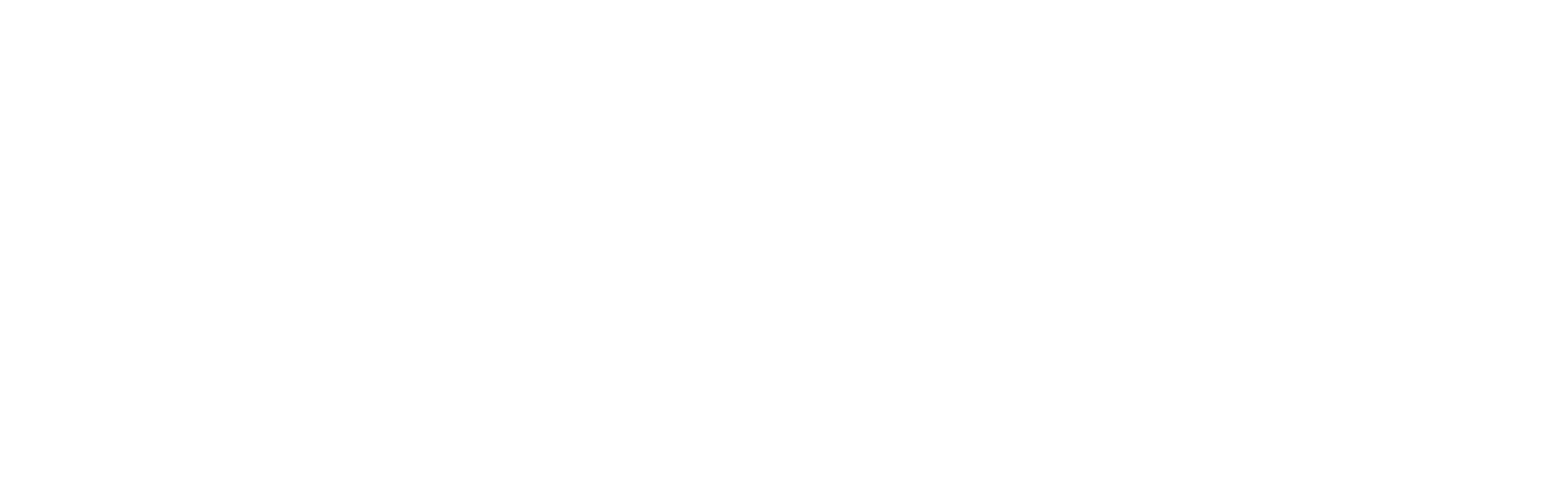 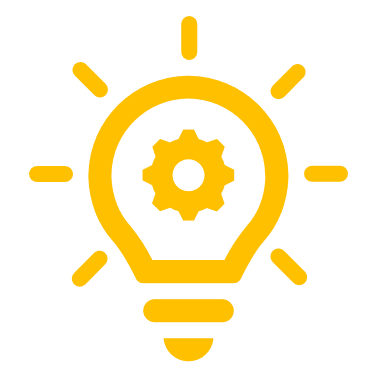 NOVEDADES:
La Ley 25/2018 ¿en qué cambia?

Art. 3: Consideración de grupo de interés
 
Las organizaciones sindicales no están obligadas a inscribirse en REGIA cuando actúen en ejercicio de sus funciones constitucionales. 

Por tanto, en tales casos, la inscripción es voluntaria.
24
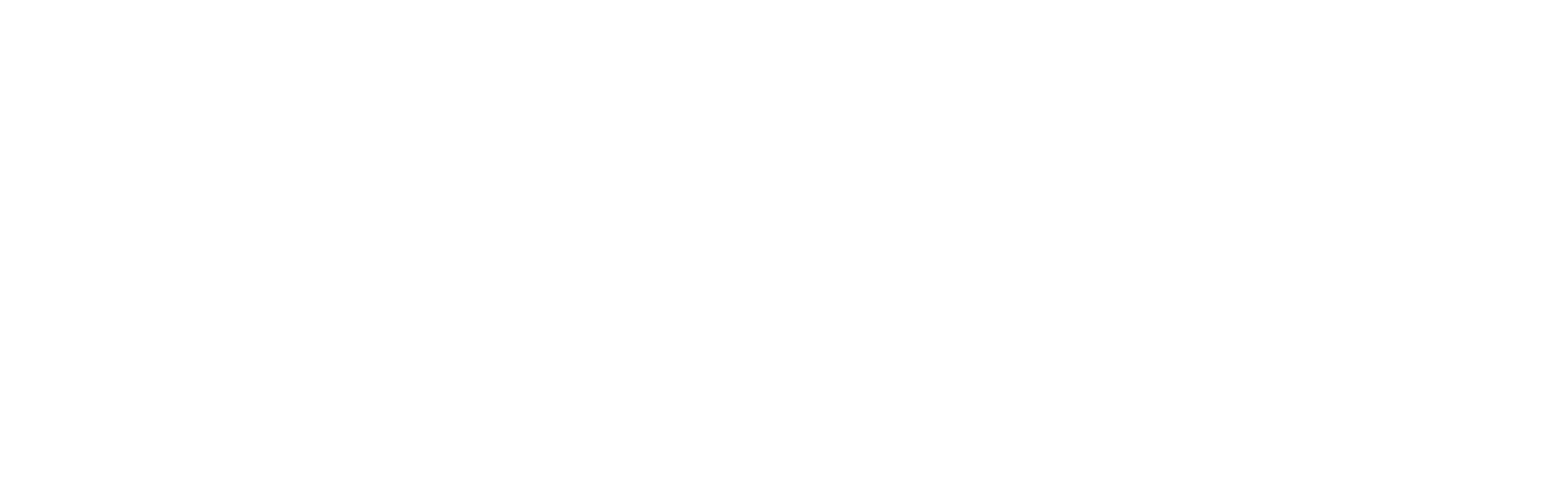 ¿Qué supone esta modificación para los sindicatos?


¿Han dejado de considerarse grupo de interés?



Informe  de la OCCI, de 9/02/2023 sobre la obligación de inscripción de los sindicatos en Regia
25
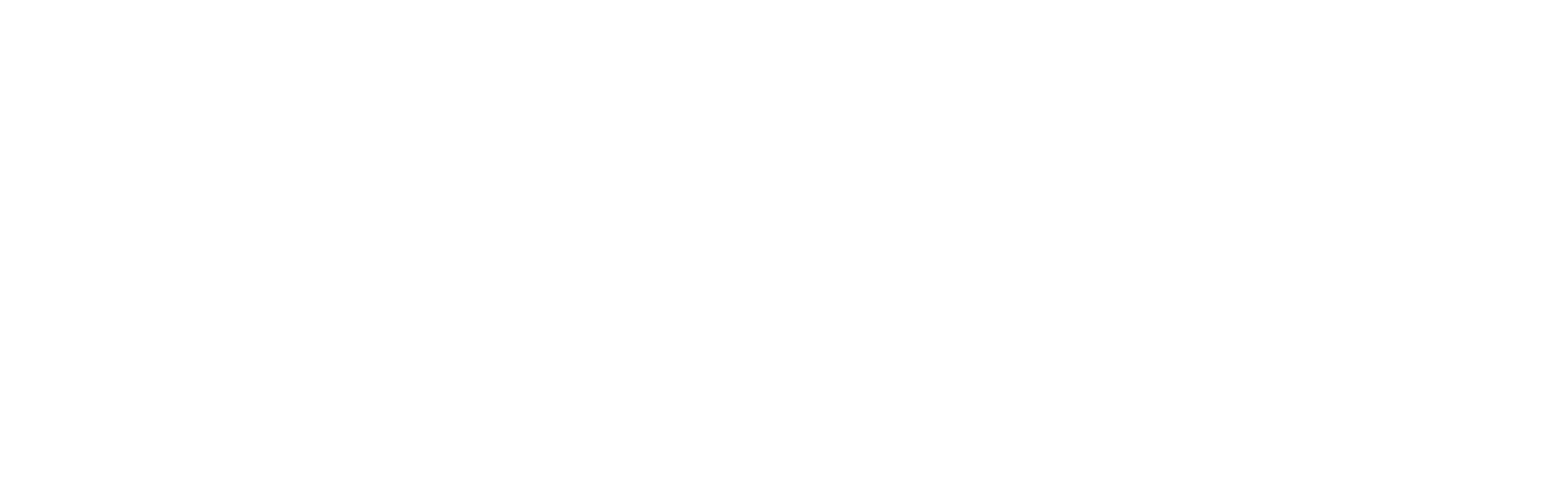 NOVEDADES:
¿Cómo se publican las actividades de influencia?

A través de ADAC

Directamente desde REGIA

Mediante la Plataforma Autonómica de Interoperabilidad (PAI)
	https://pai.gva.es/va/activitat-influencia
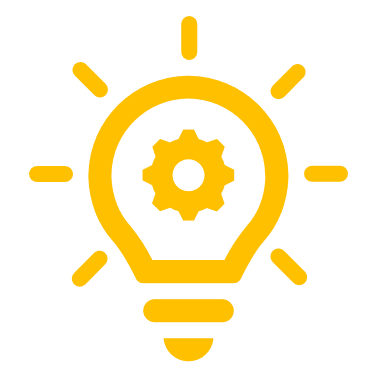 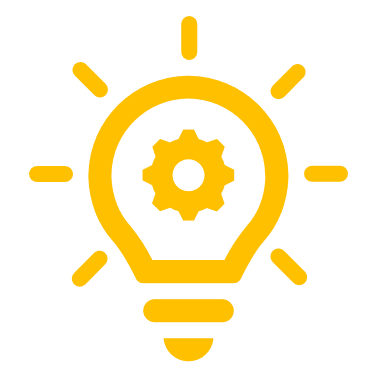 26
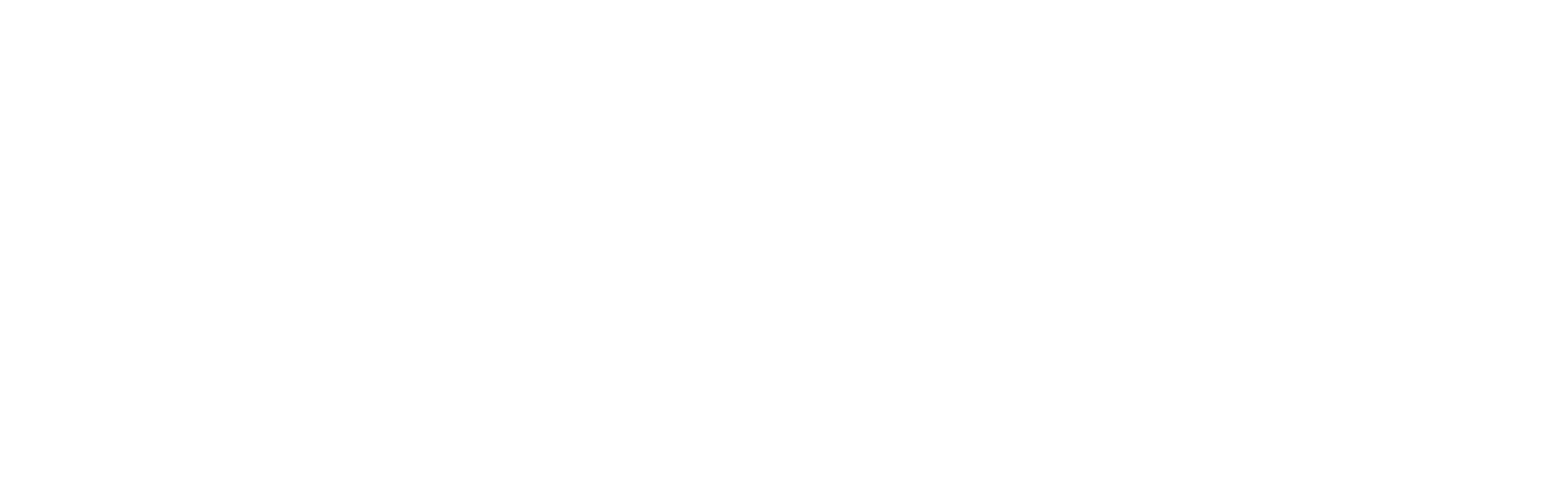 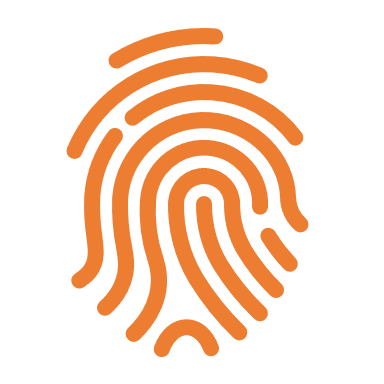 LA HUELLA DE LOS GRUPOS DE INTERÉS

¿En qué casos hay que emitir informe de huella? En los procesos de elaboración de anteproyectos de Ley y de proyectos de Decreto del Consell.

¿Qué actividades hay que incluir en ese informe? Sólo actividades de influencia relacionadas con la aprobación de ese tipo de normas.

¿Cómo identificar esas actividades? Al grabar en REGIA una actividad de influencia, introducir un código de huella

¿Y si no ha habido actividad de influencia? Emitir informe negativo

Arts. 18 -19 Ley
Arts: 21-22 Decreto
27
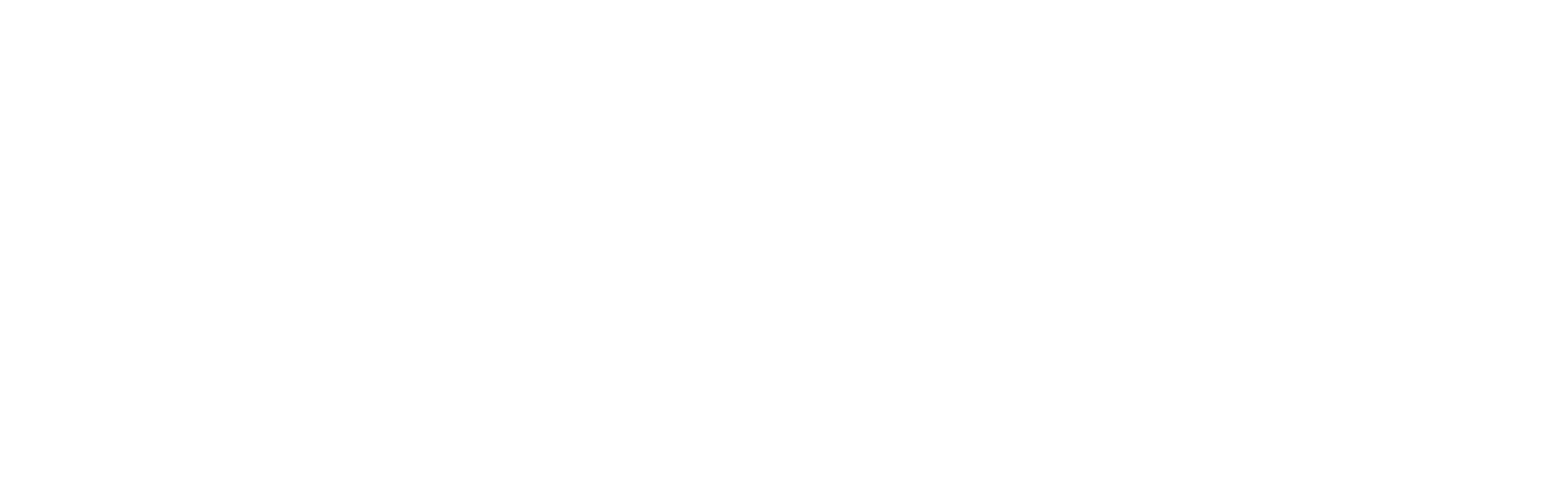 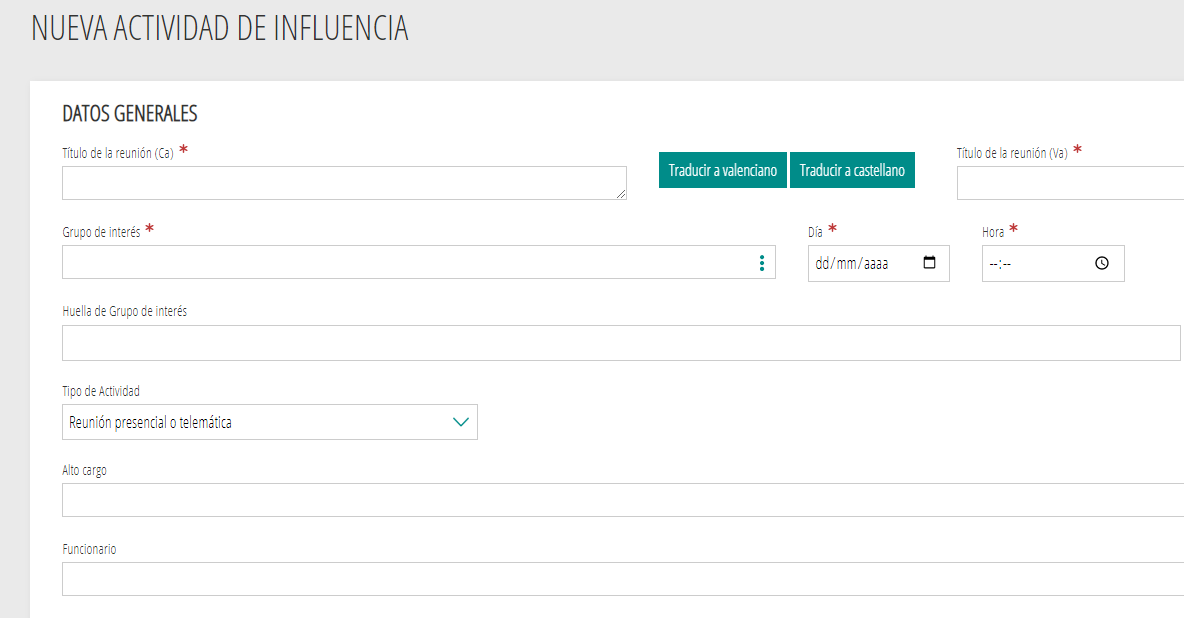 28
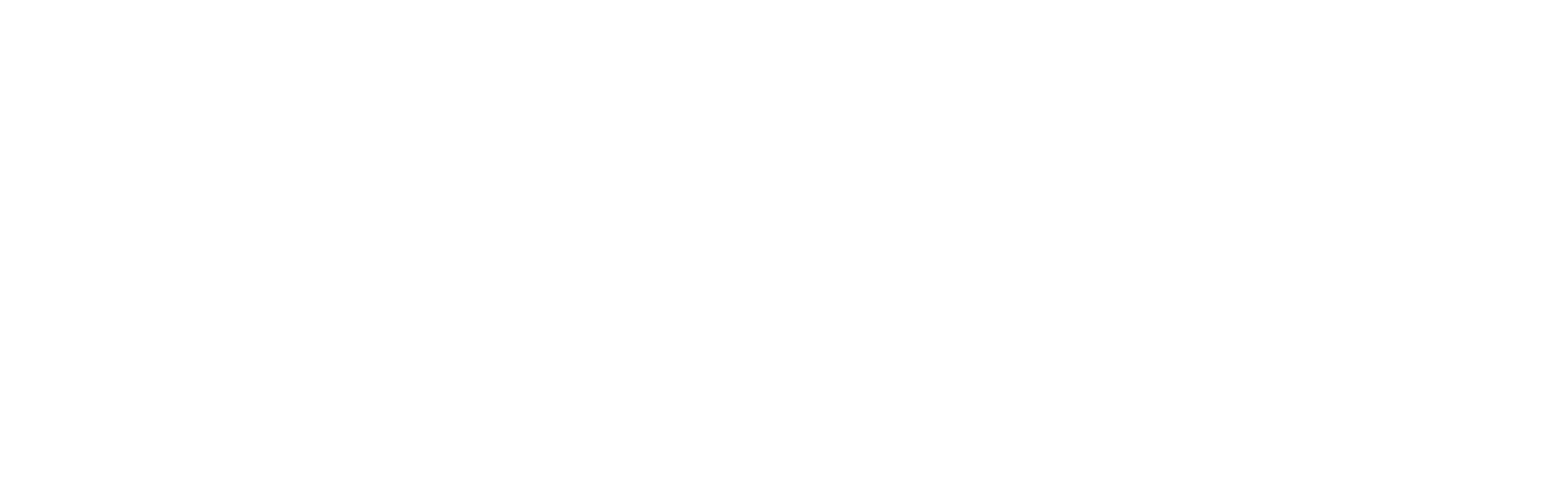 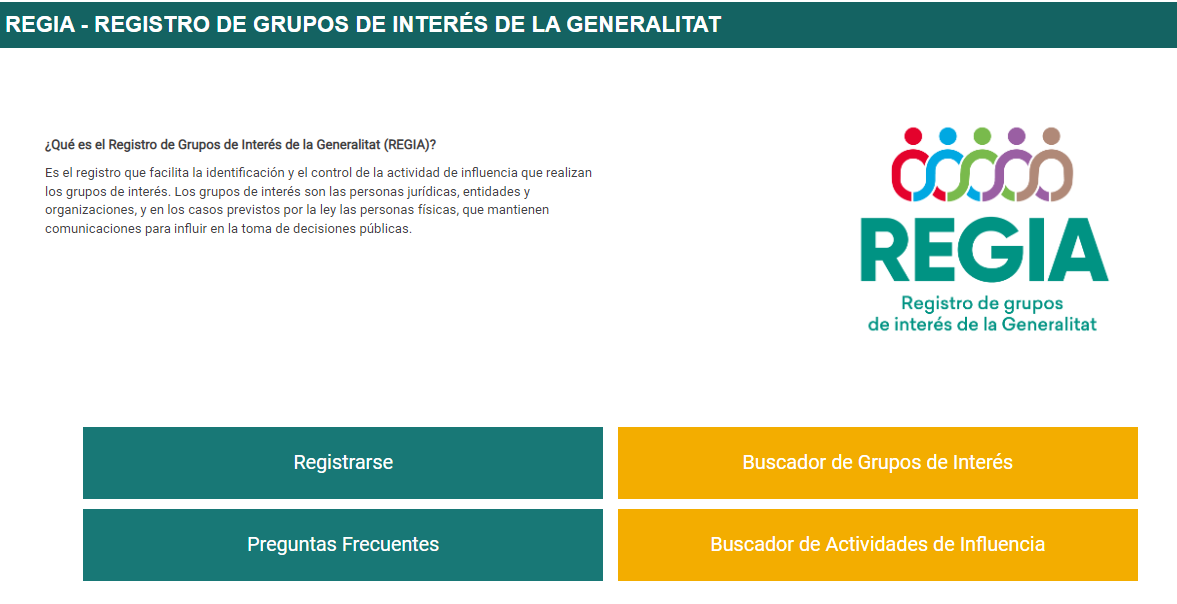 29
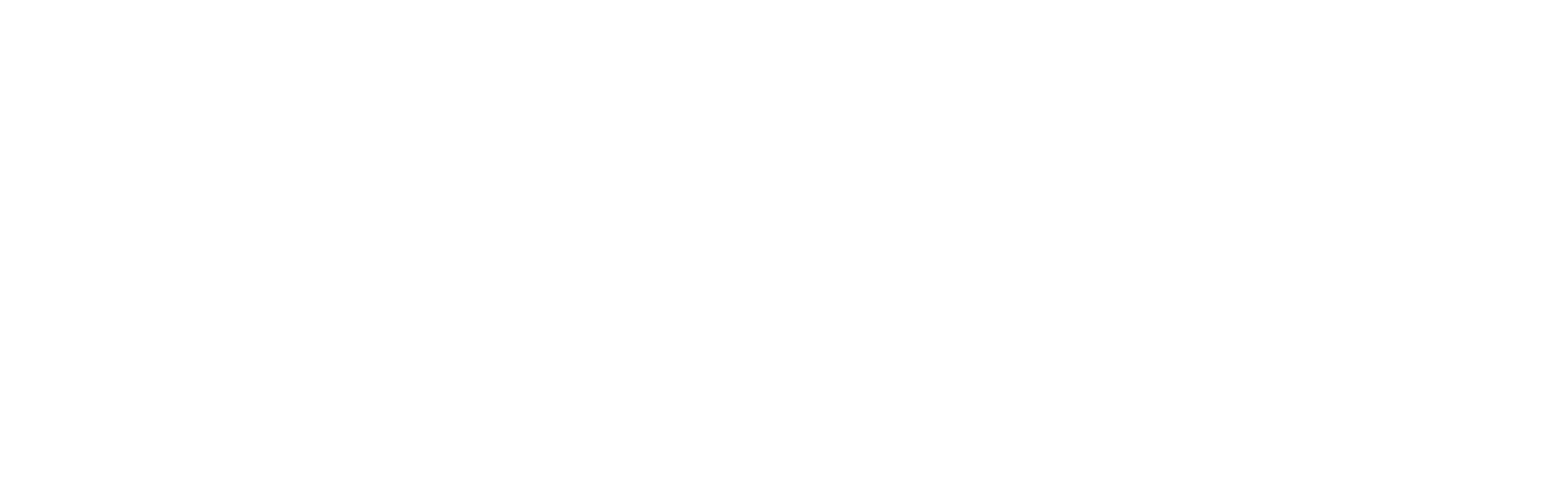 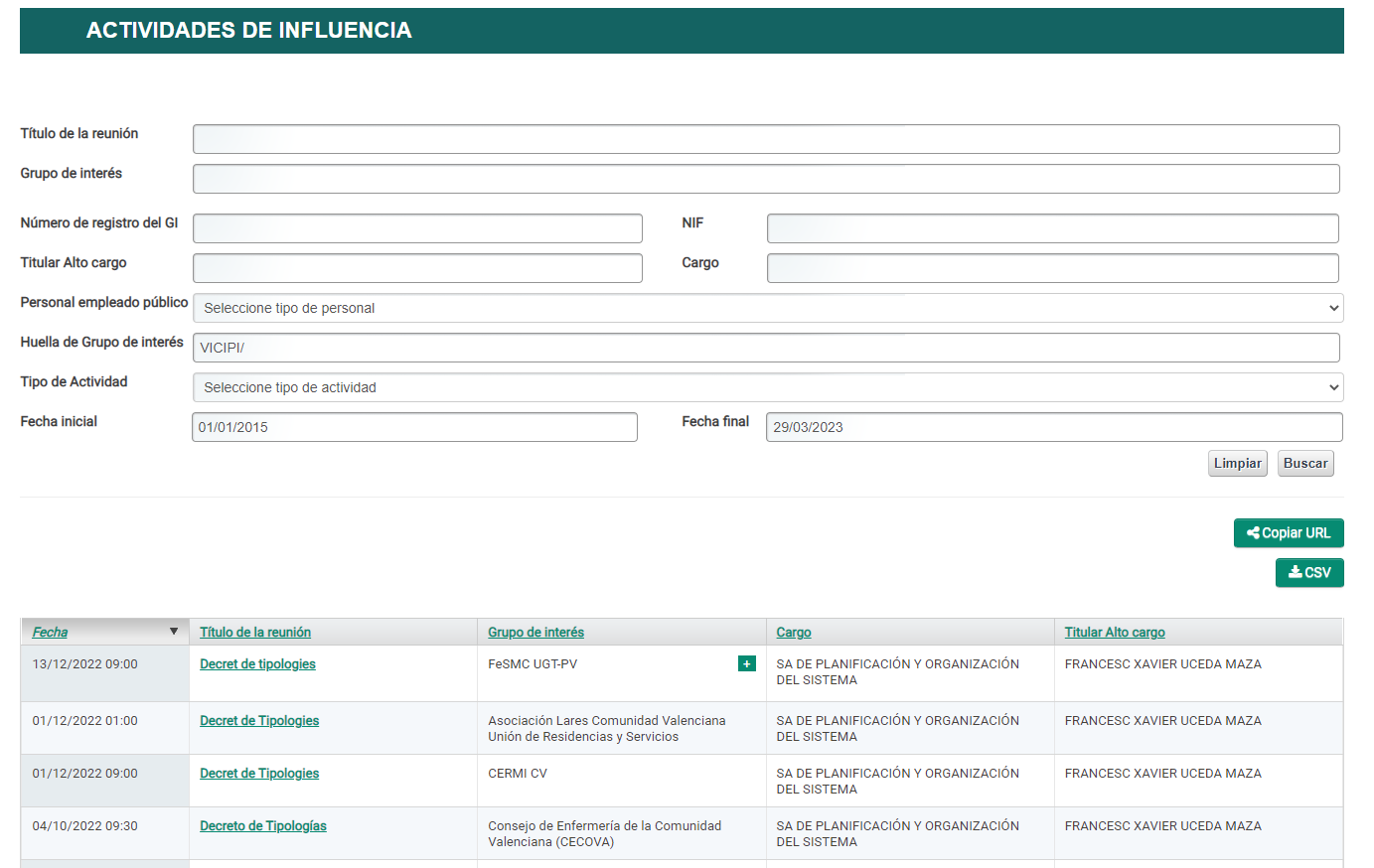 30
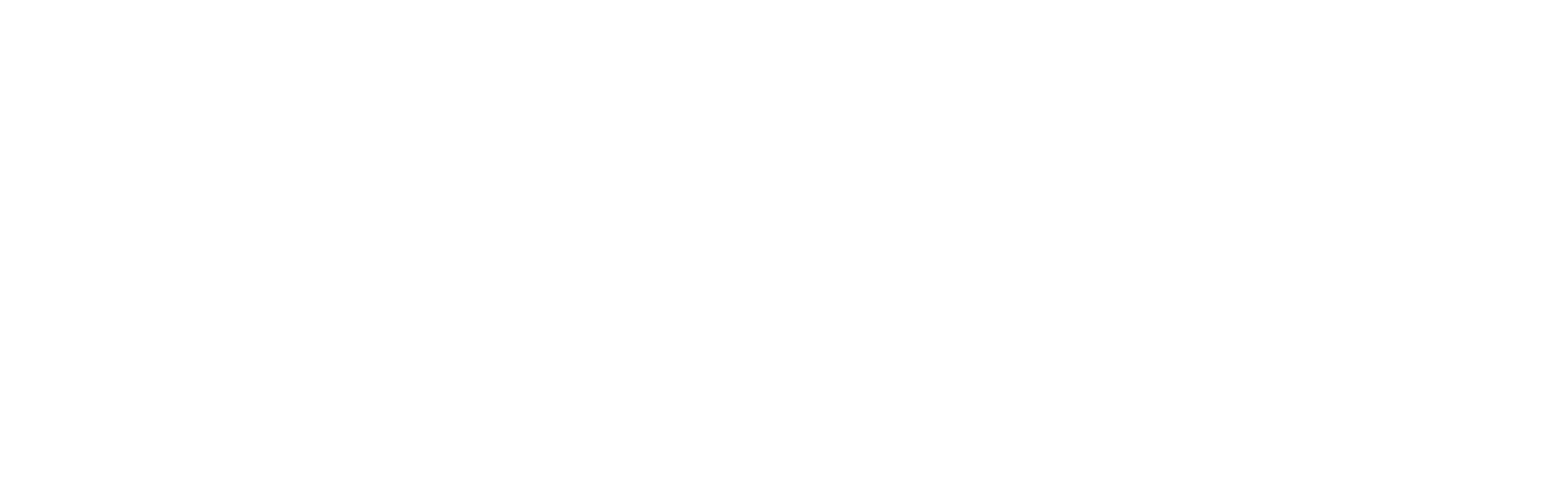 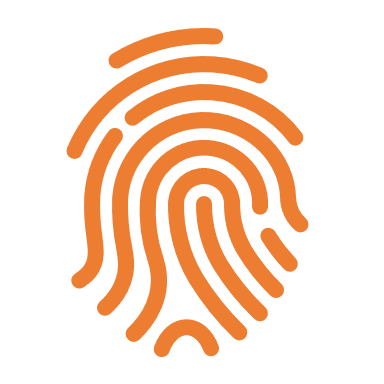 El informe de huella: 

Es preceptivo: ha de emitirse en sentido positivo o negativo.

Debe emitirse cuando el expediente se somete a otros informes preceptivos o previamente a su aprobación.

Debe actualizarse cada vez que se produzca nueva actividad de influencia.

Debe publicarse junto al resto de informes que forman parte del expediente.
Arts. 18 -19 Ley
Arts: 21-22 Decreto
31
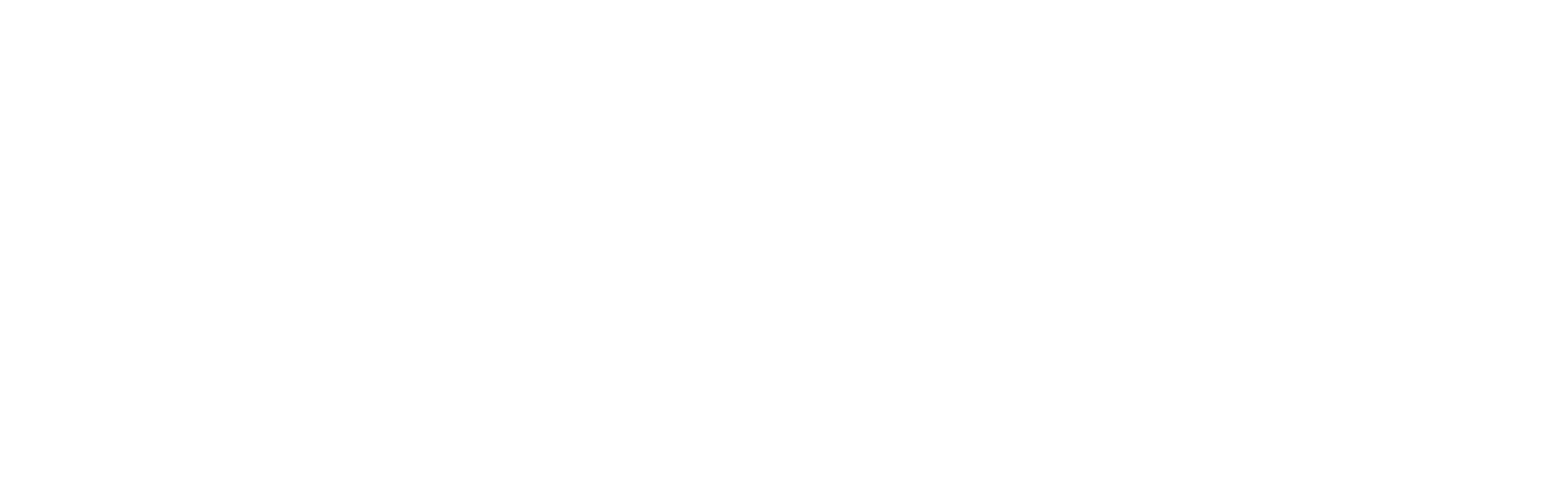 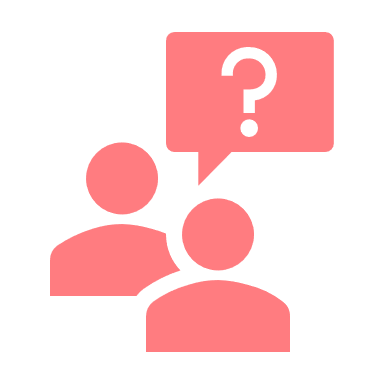 Algunas dudas…

¿Es actividad de influencia sólo aquella que trata de modificar una norma?

¿Hay que publicar las reuniones mantenidas con organizaciones que se han inscrito en REGIA, sin estar obligadas a registrarse?

¿Son grupos de interés las mancomunidades o las federaciones de municipios? ¿Y las confederaciones de las federaciones deportivas?

¿Qué pasa con las empresas que vienen a ofrecer una prestación de servicios?

¿Cuáles son las dudas más frecuentes a la hora de inscribirse como grupo de interés?
32
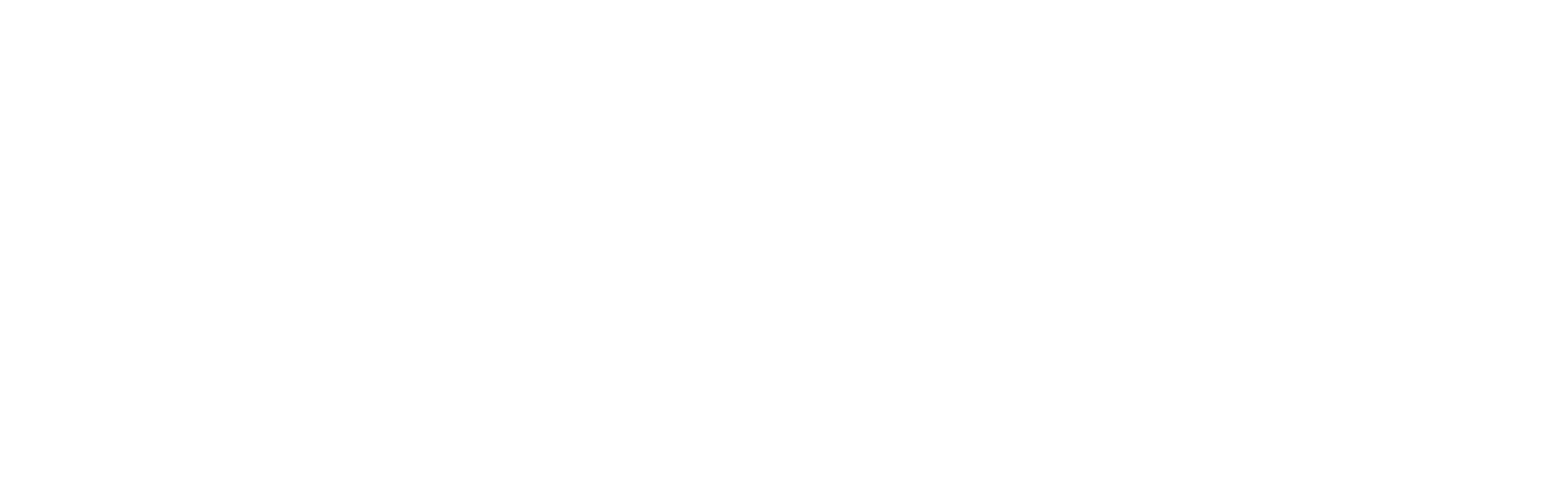 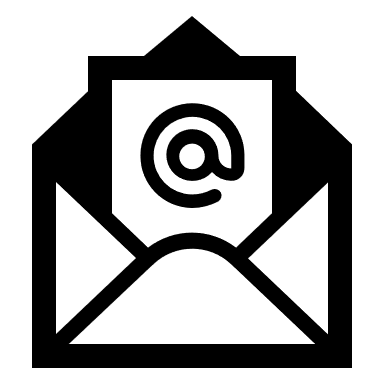 occi@gva.es


    012  /  Belén 922423



¡Gracias!
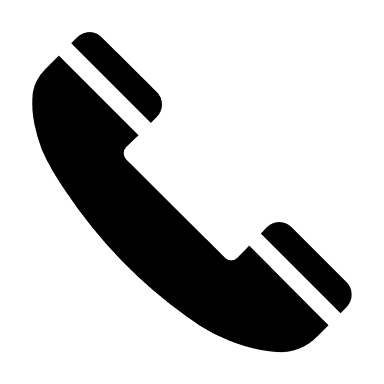 33